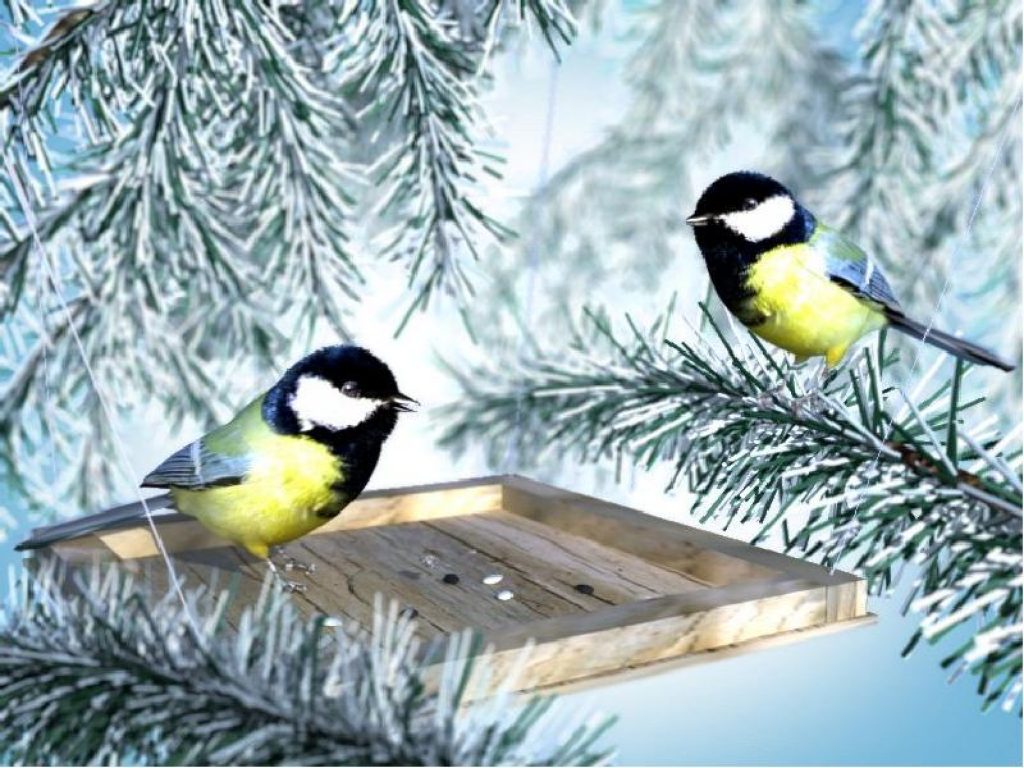 Муниципальное автономное дошкольное учреждение
 «Центр развития ребенка – детский сад №17»Экологическая акция «Кормушка для птиц»
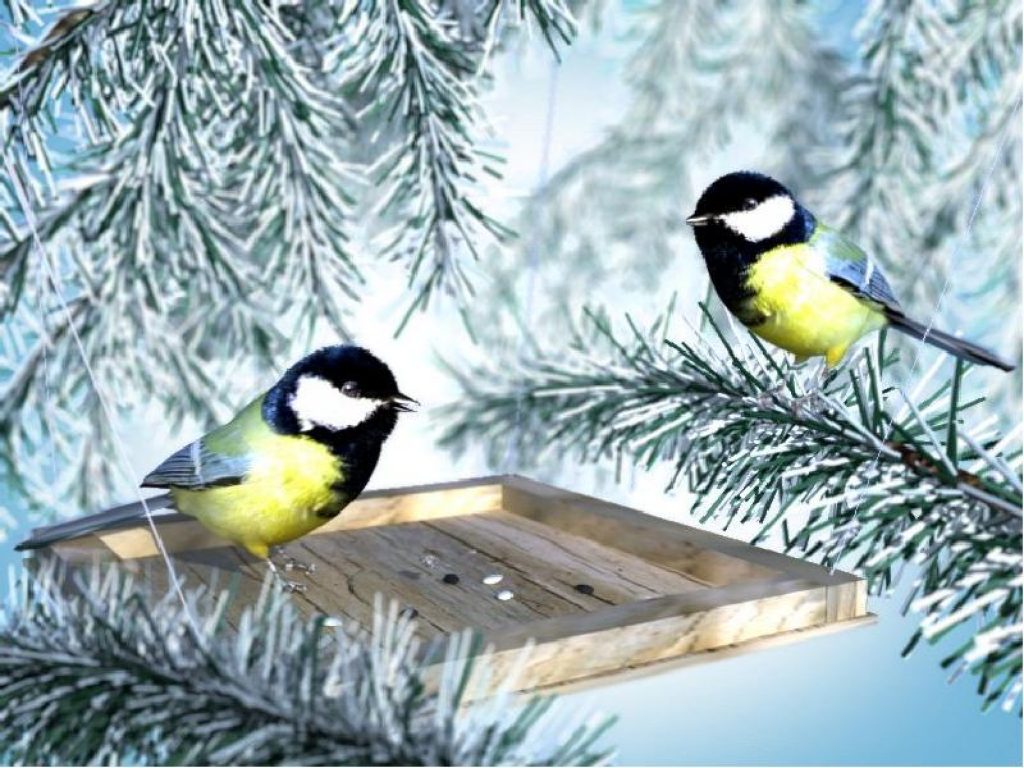 Цель акции:- Привлечение внимания подрастающего поколения к проблемам охраны окружающей среды.Задачи акции:- формировать экологическую культуру у детей дошкольного возраста;- воспитывать у детей бережное отношение к природе;- вовлекать детей и родителе	 в активную творческую деятельность к дошкольной образовательной организации
12 ноября в МАДОУ «Центр развития ребёнка – детский сад № 17» во всех возрастных группах были проведены различные мероприятия в рамках экологической акции«Кормушка для птиц».
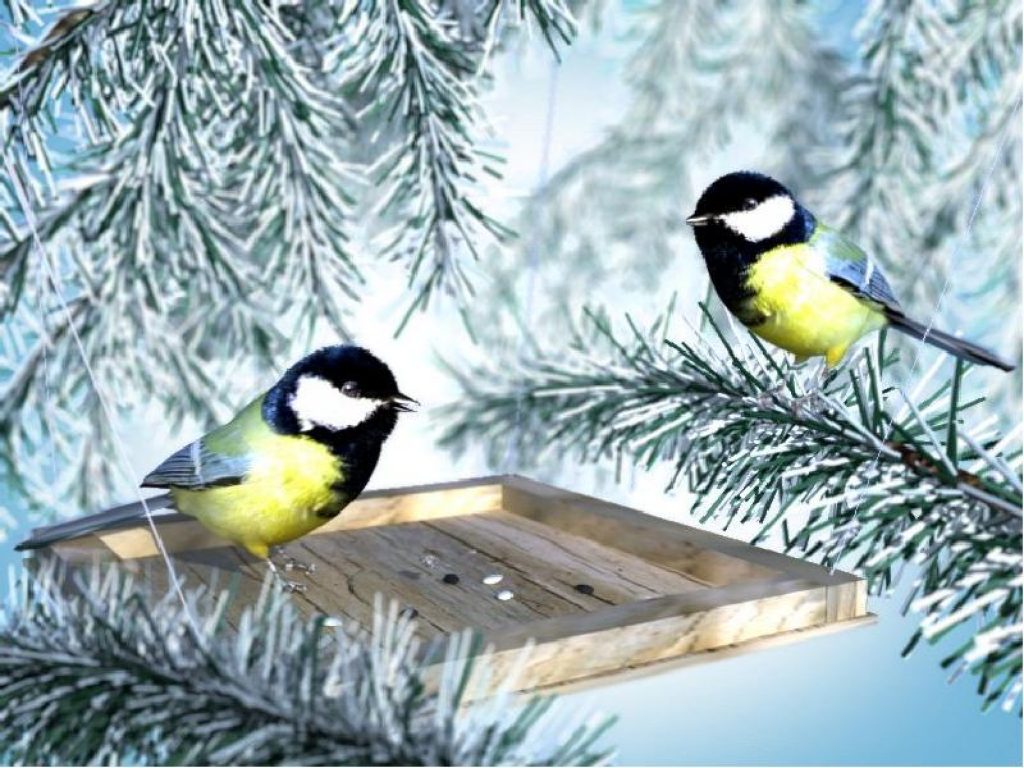 Во второй младшей группе №3  во время прогулки было проведено развлечение. В гости к детям приходила птичка – синичка, которая загадывала загадки про птиц, играла в подвижную игру «Синички и кошка», учила детей танцевать танец «Птичка – невеличка».
 Дети познакомились со значением слова «Кормушка» ,  положили в нее семечек, чтобы покормить птиц.
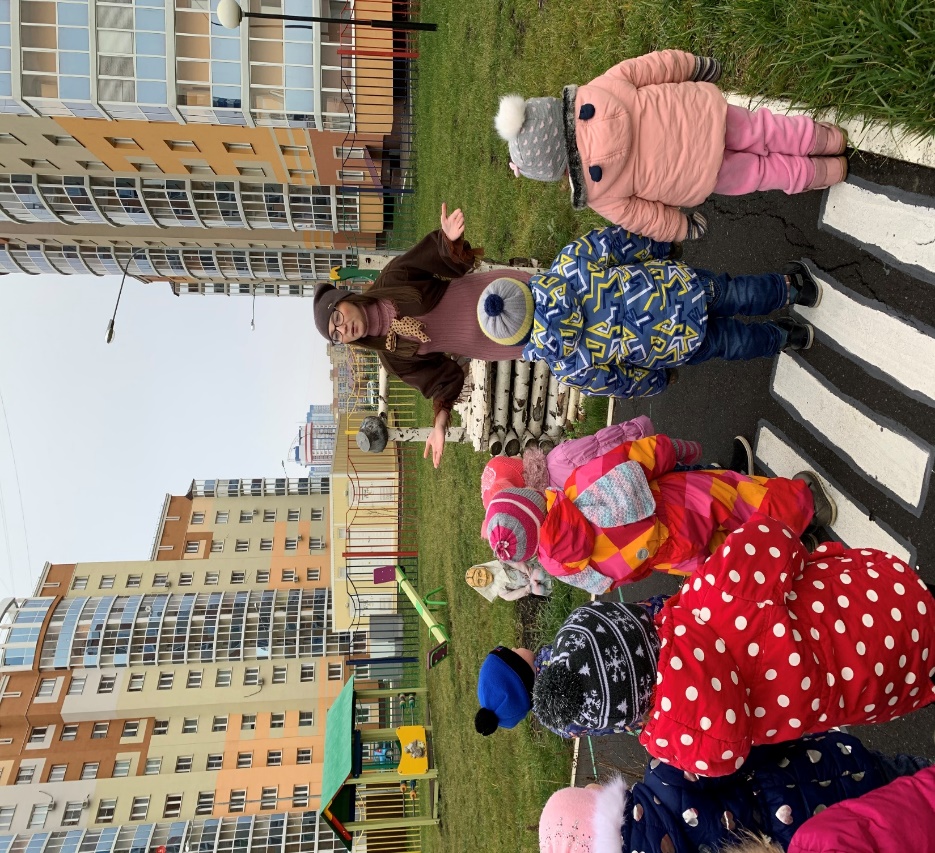 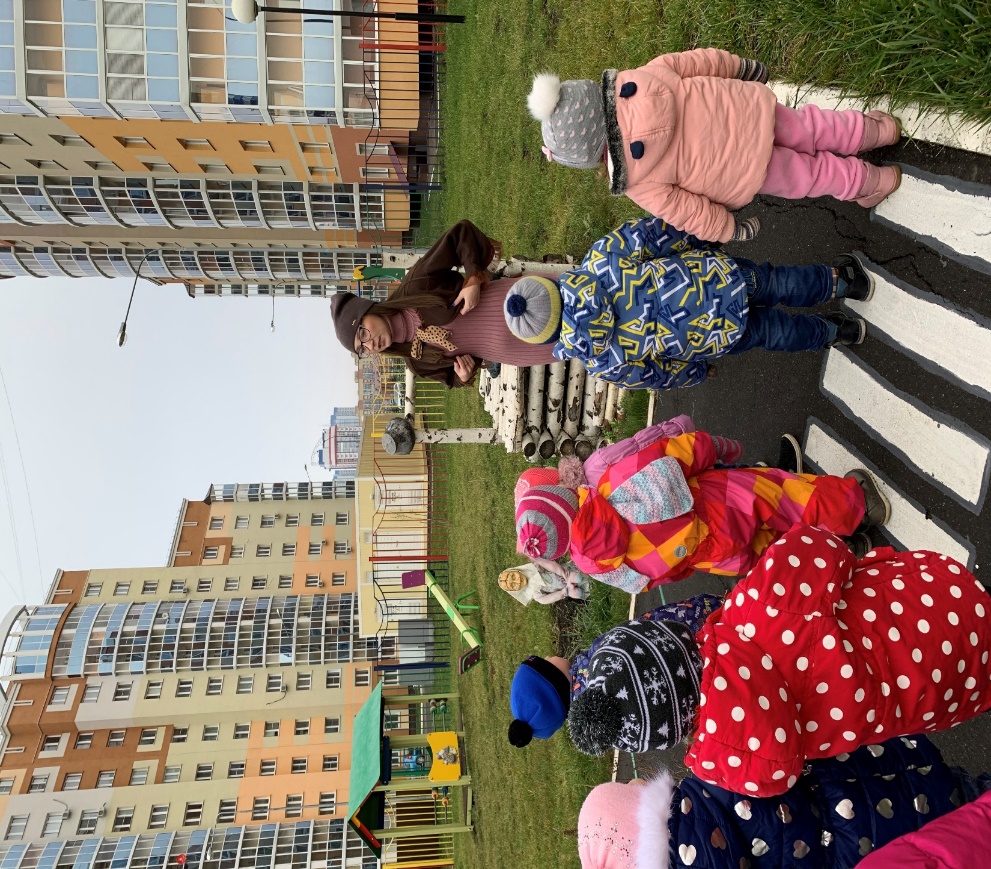 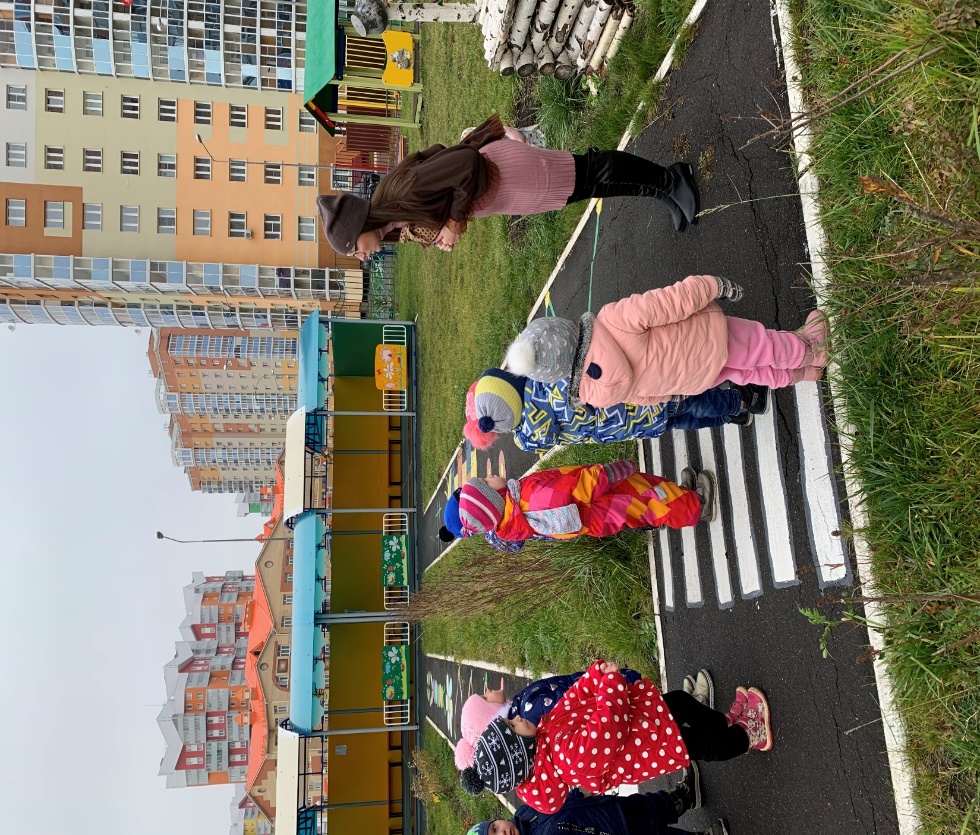 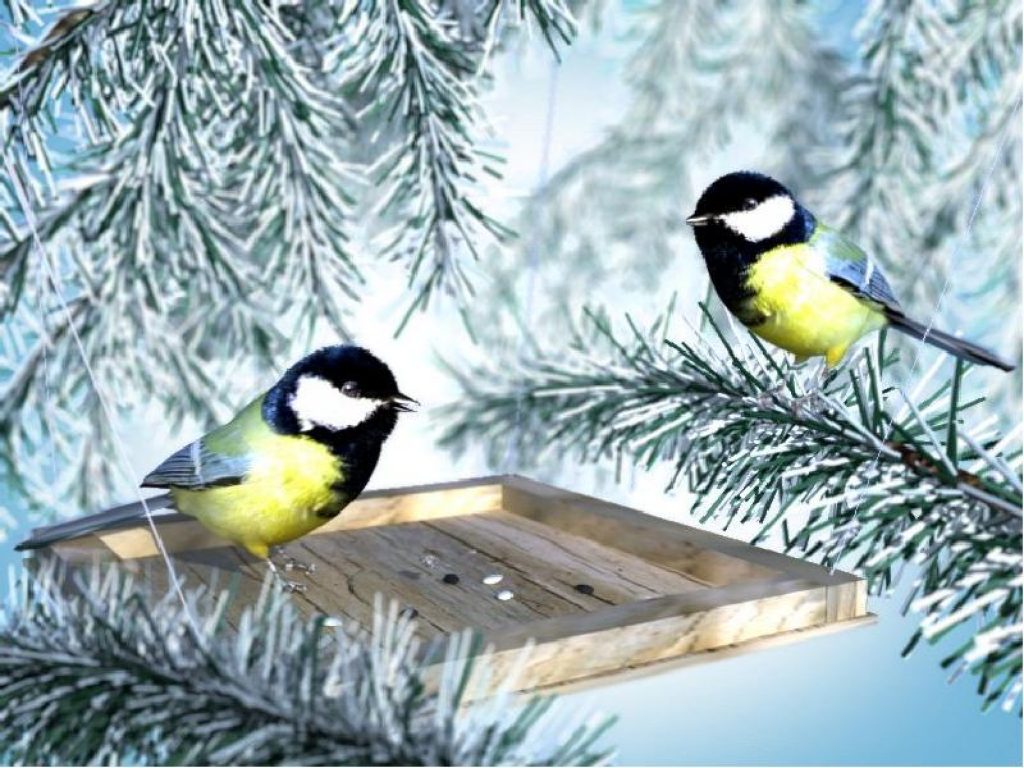 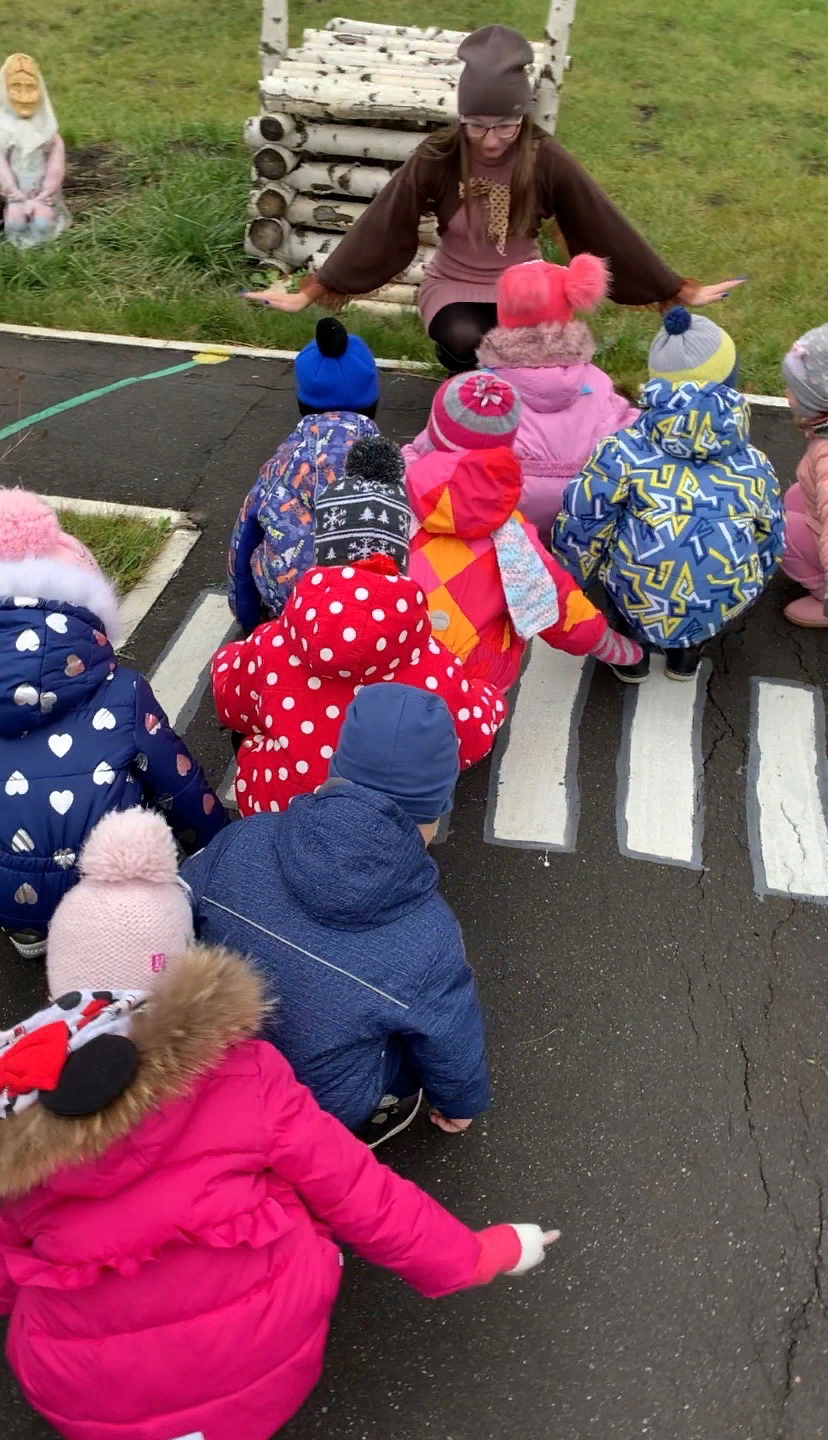 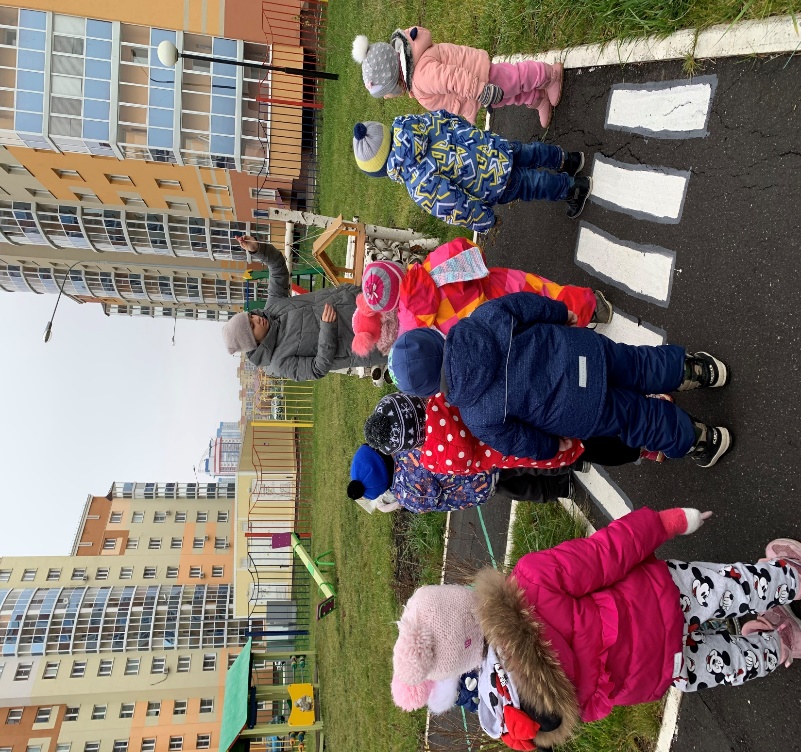 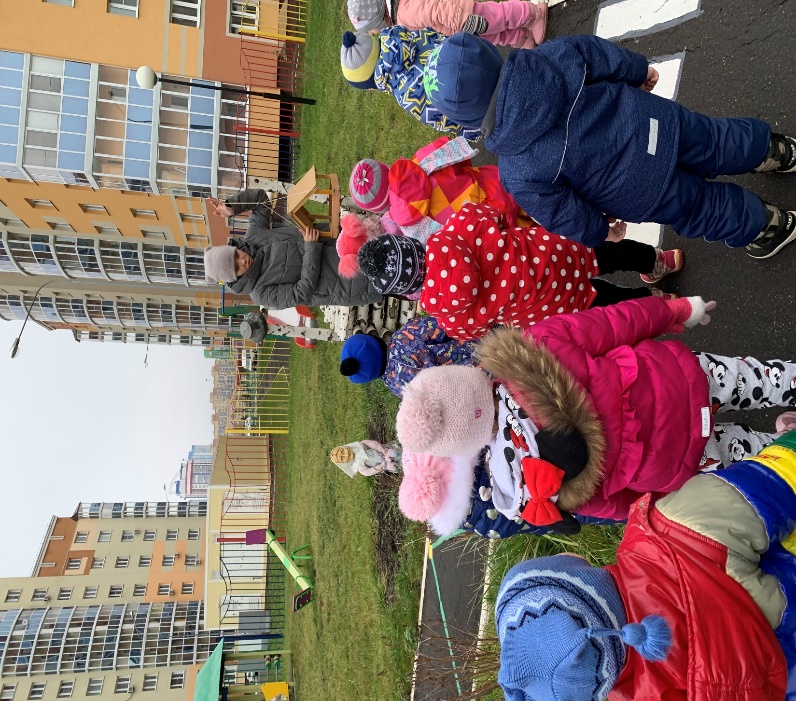 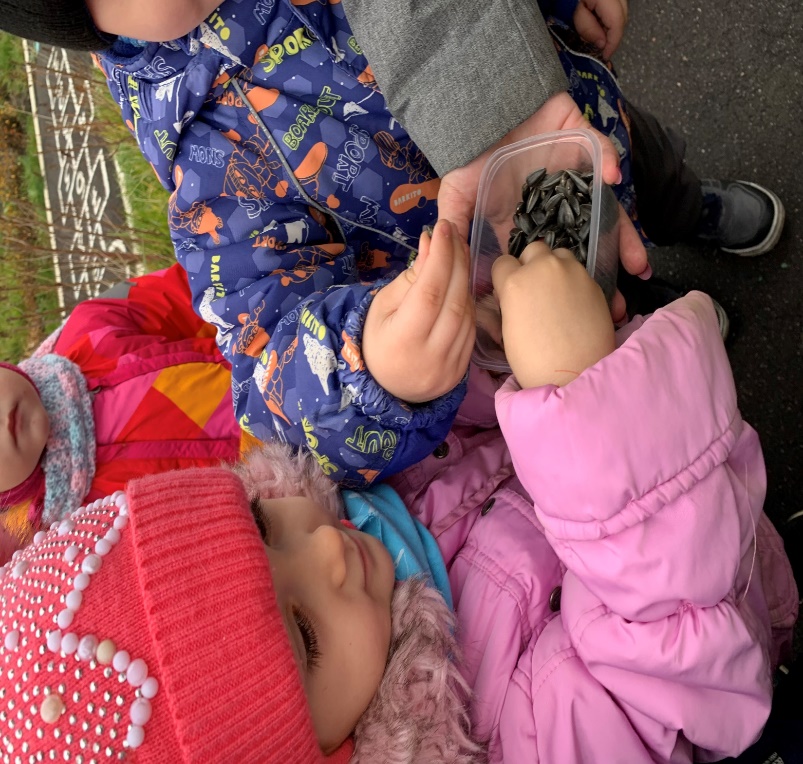 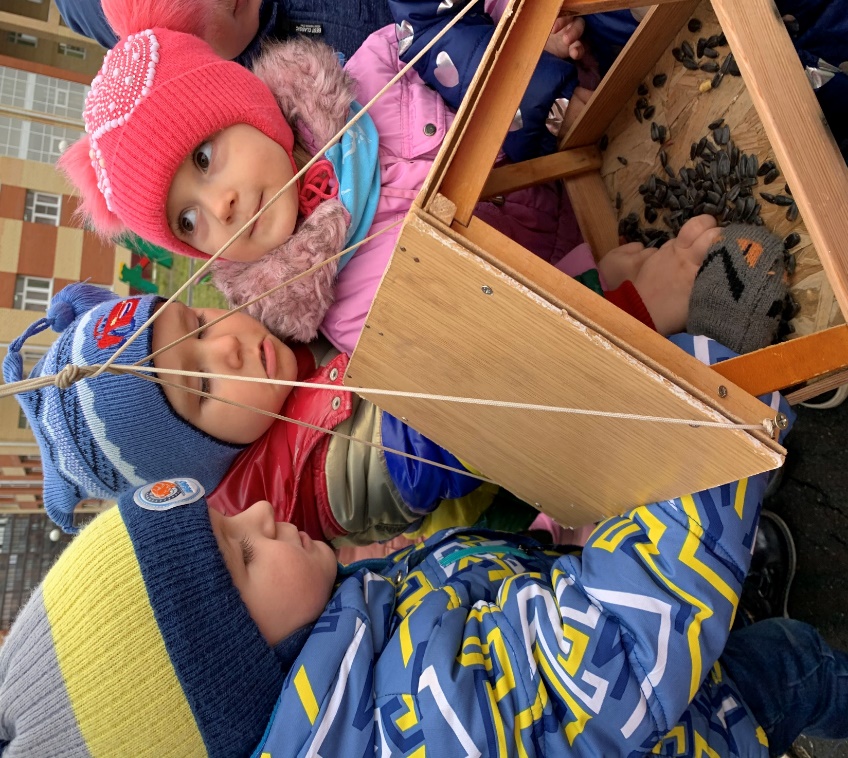 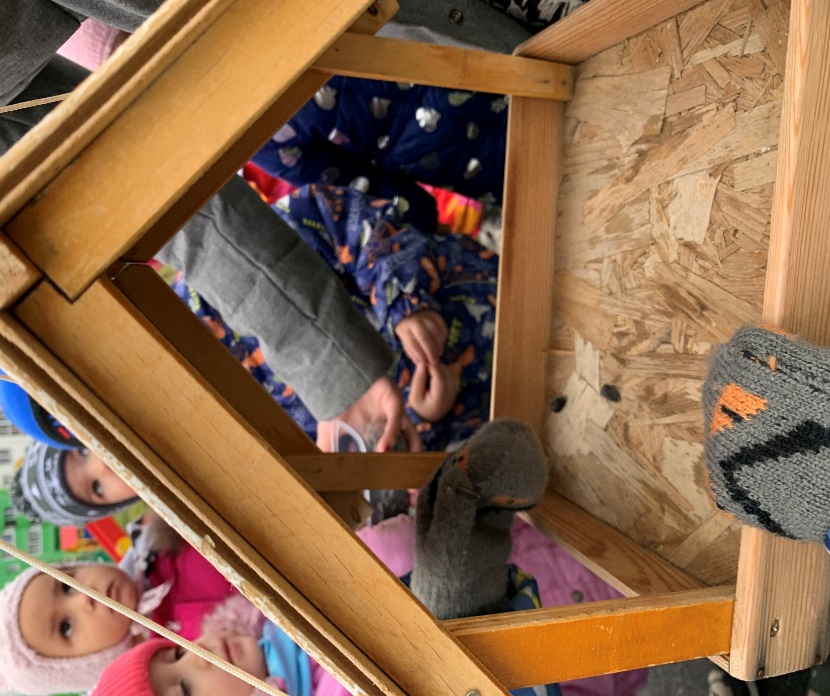 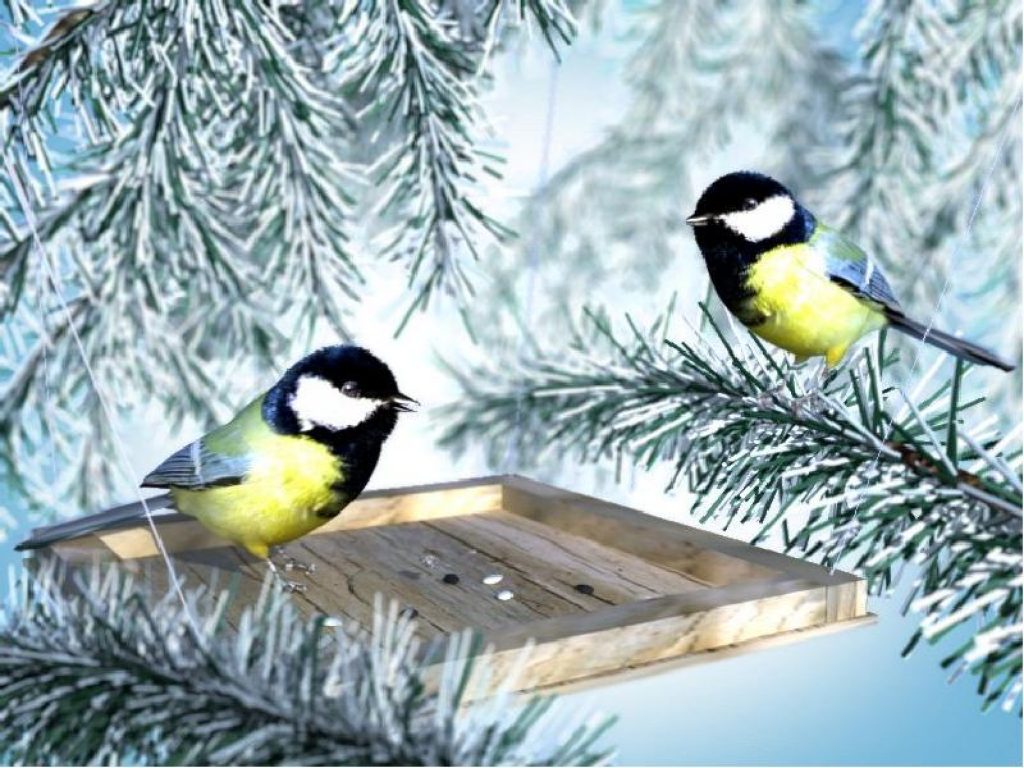 В средней группе №7 во время прогулки 
дети наблюдали за зимующими птицами, 
вместе с воспитателем повесили кормушку 
и насыпали в нее корм для птиц.
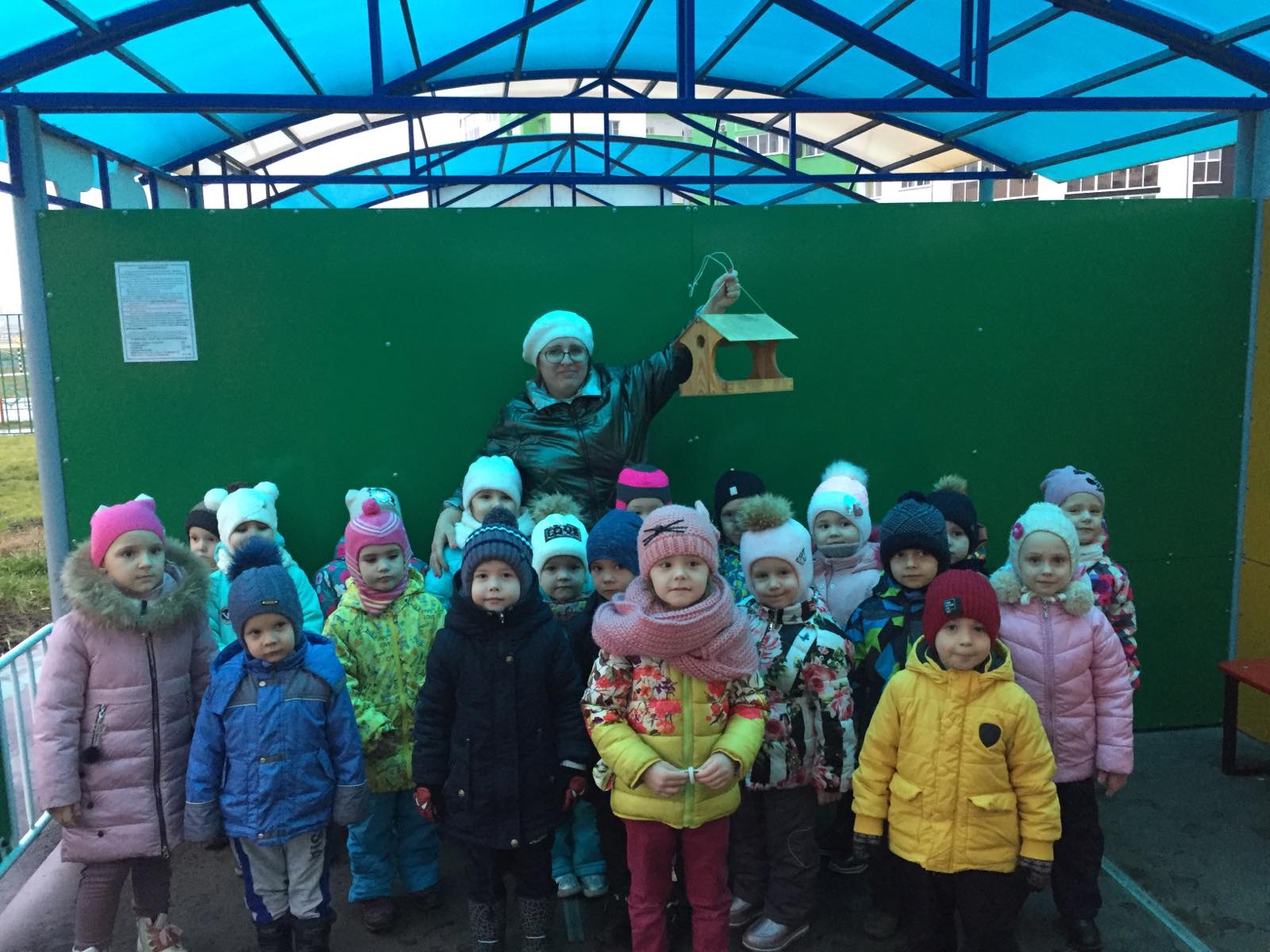 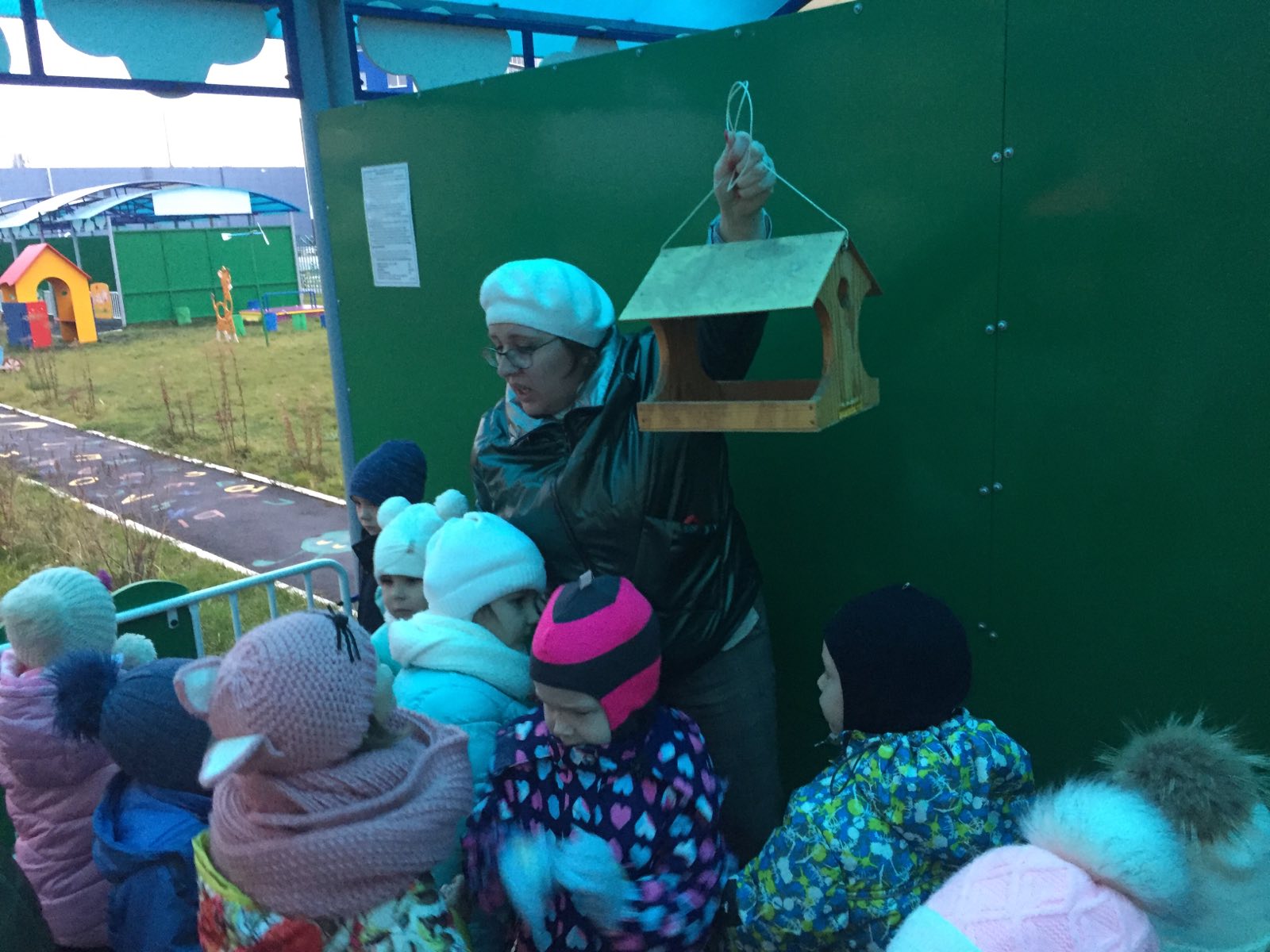 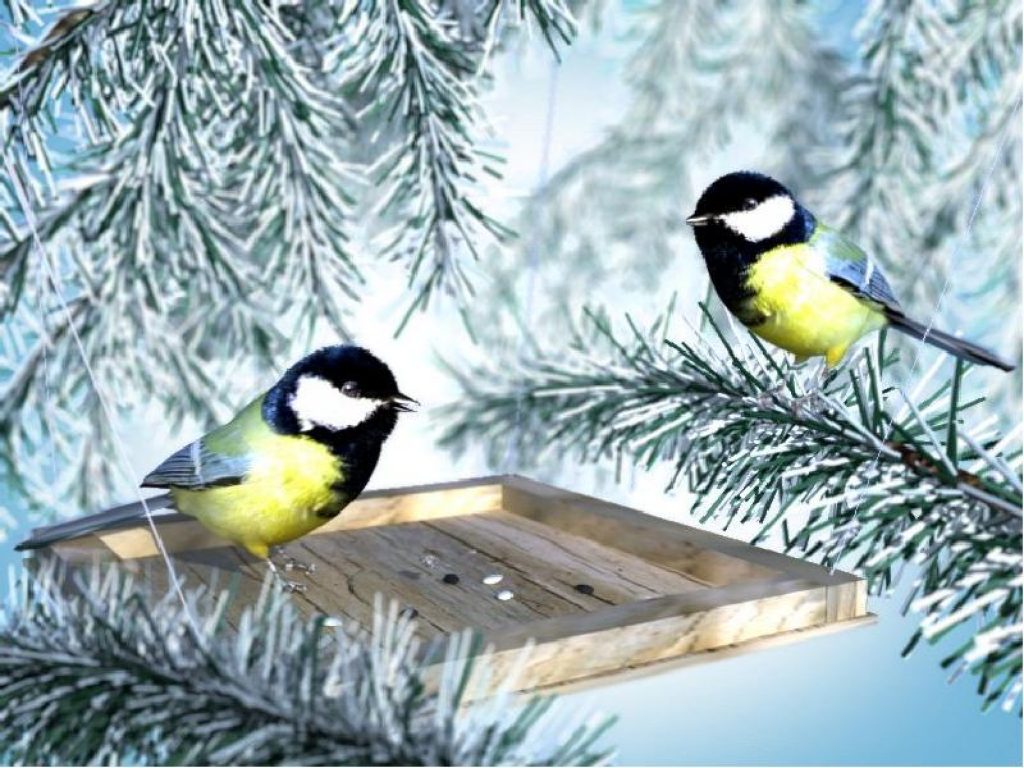 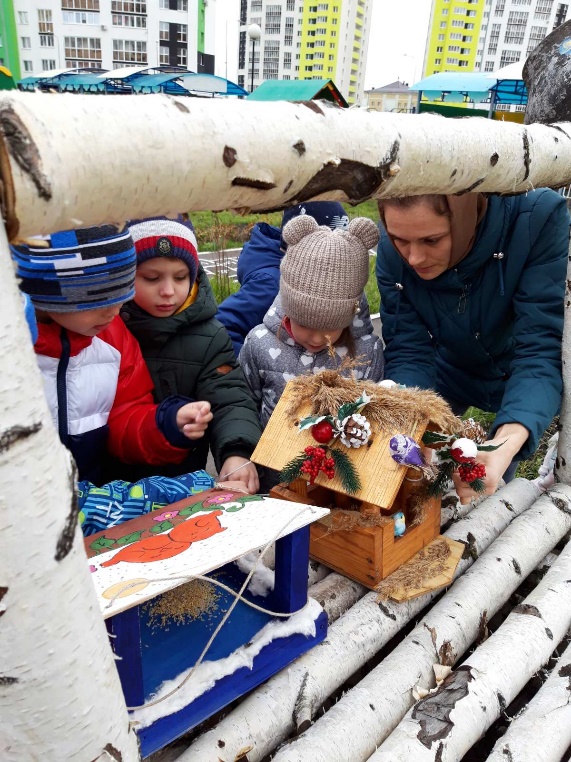 В старшей логопедической
 группе №10 ребята так же разместили кормушки на участке.
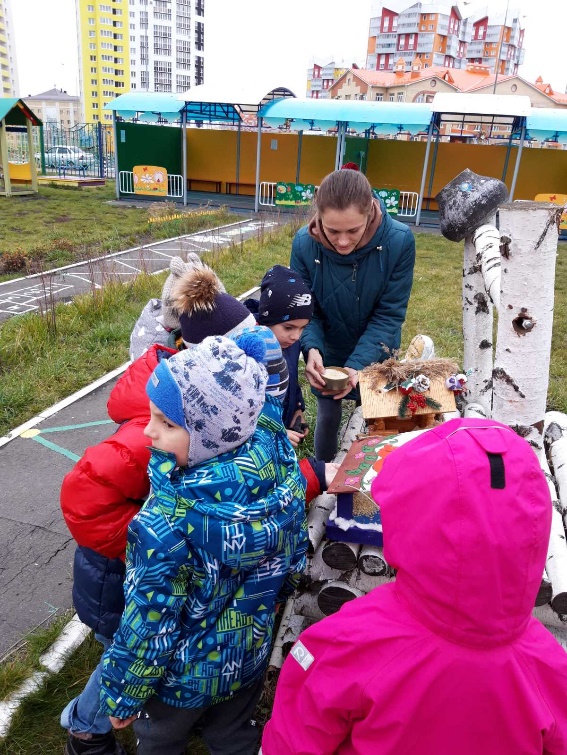 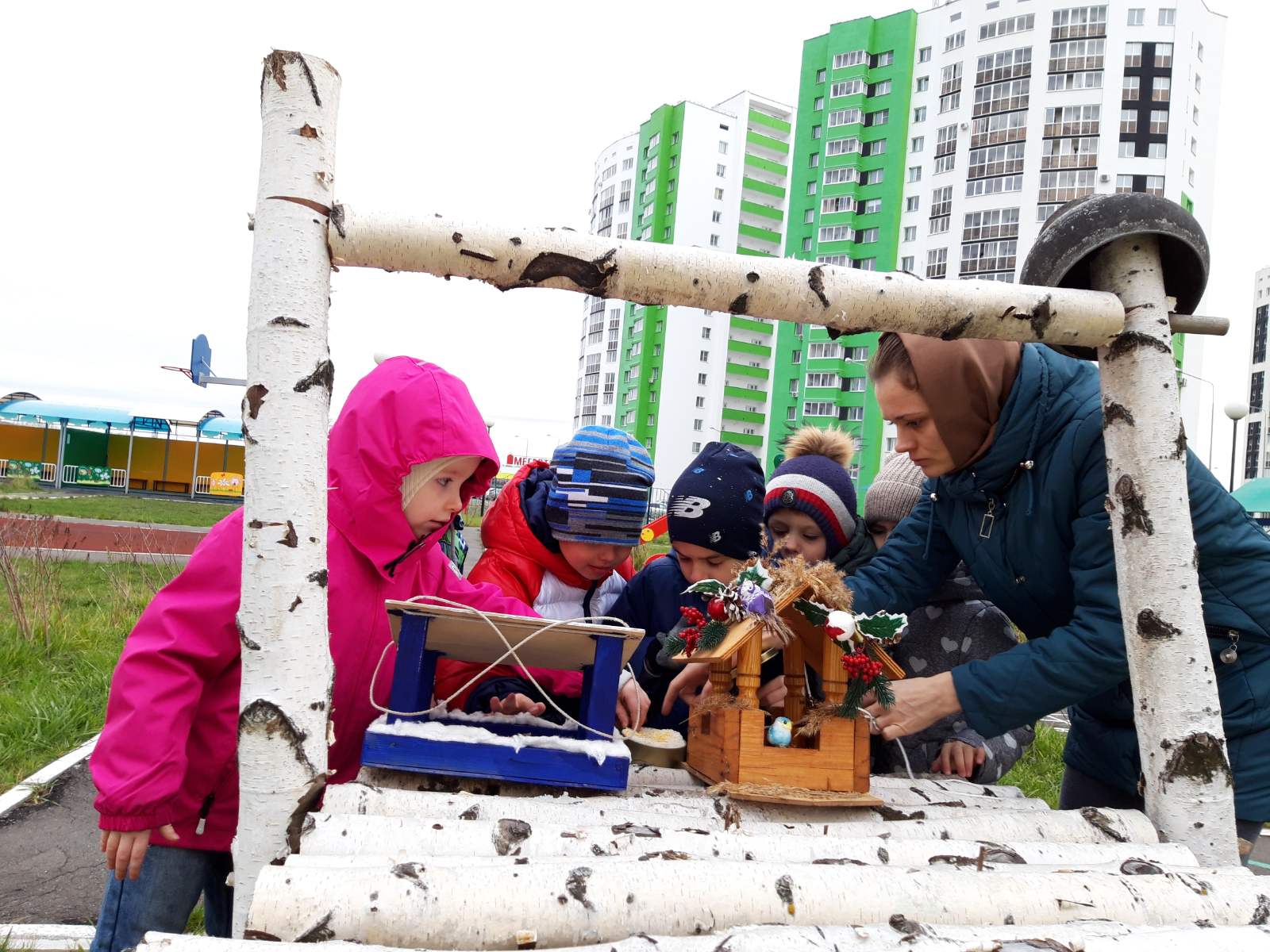 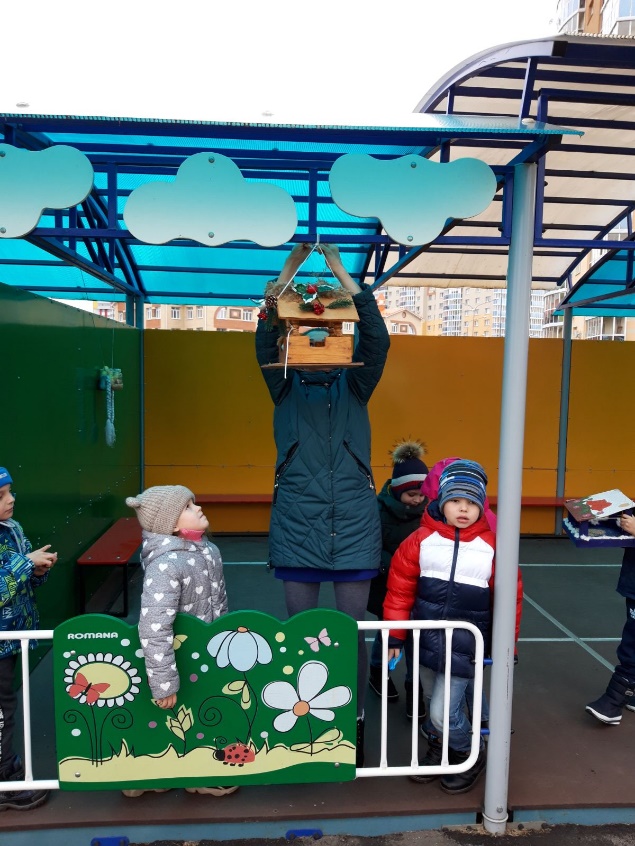 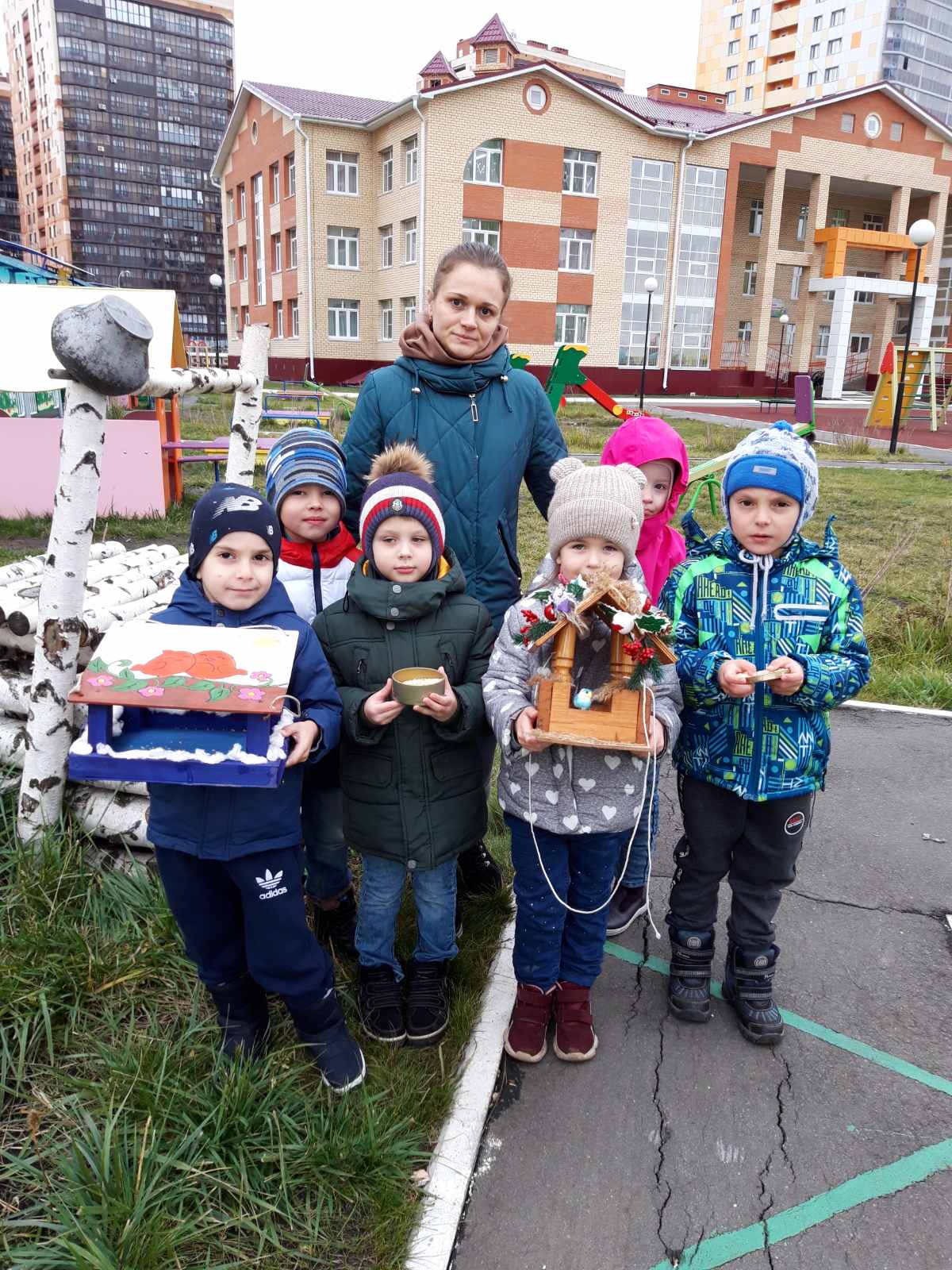 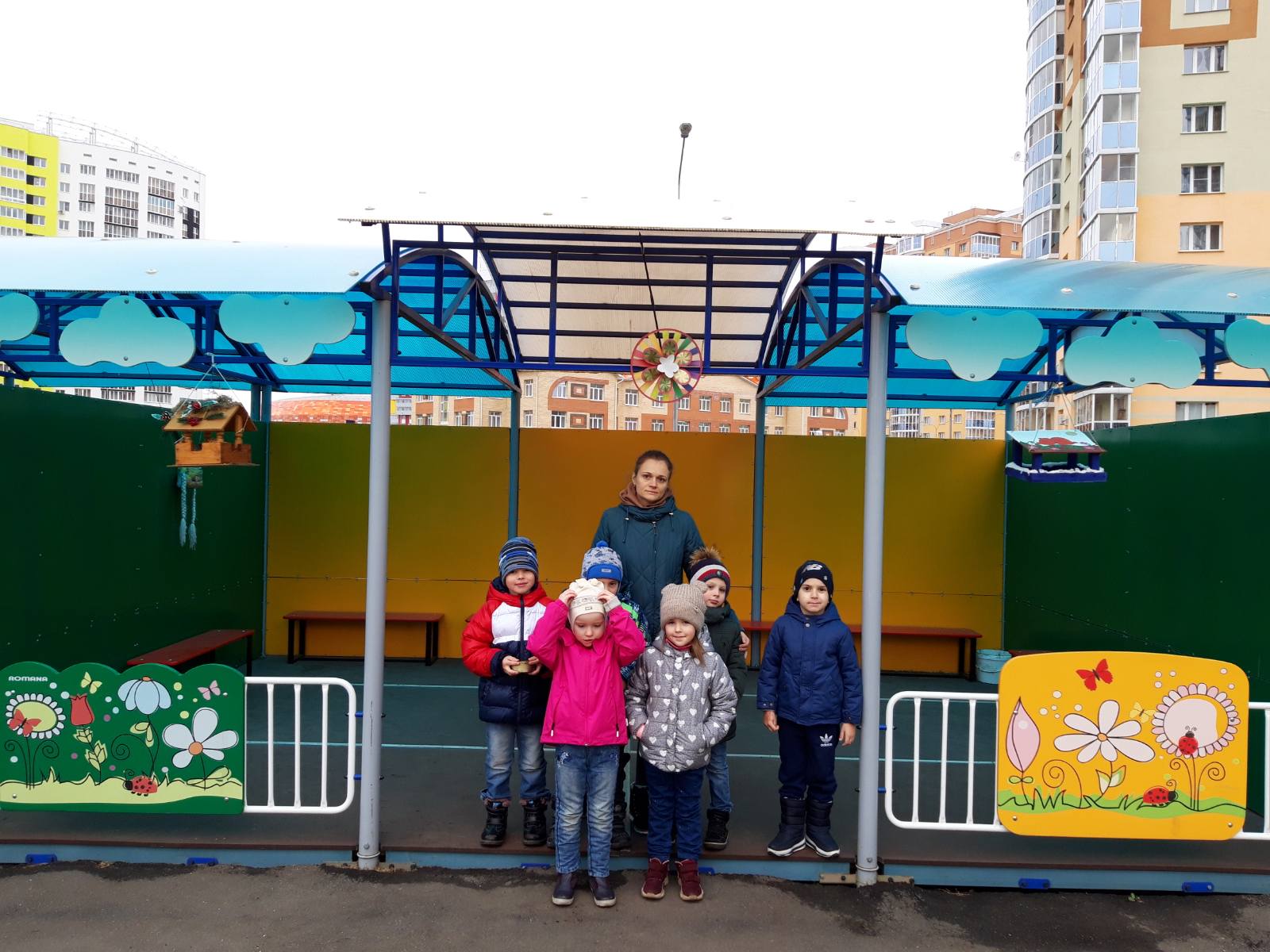 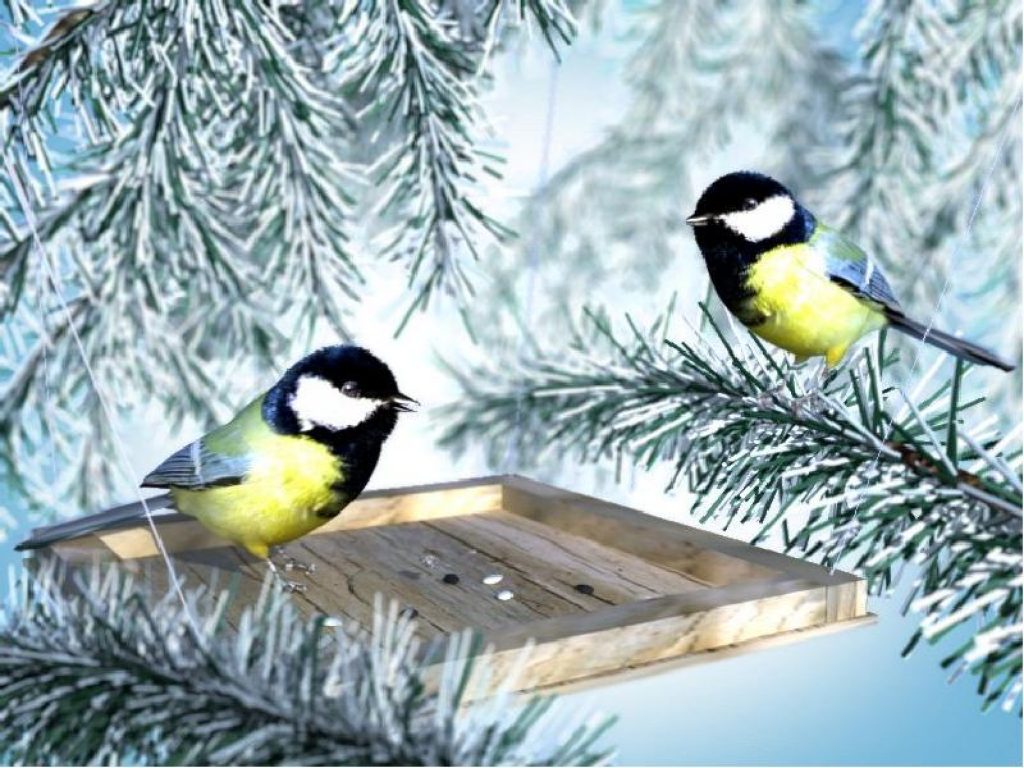 В рамках акции во всех группах были проведены тематические занятия, беседы, игры.
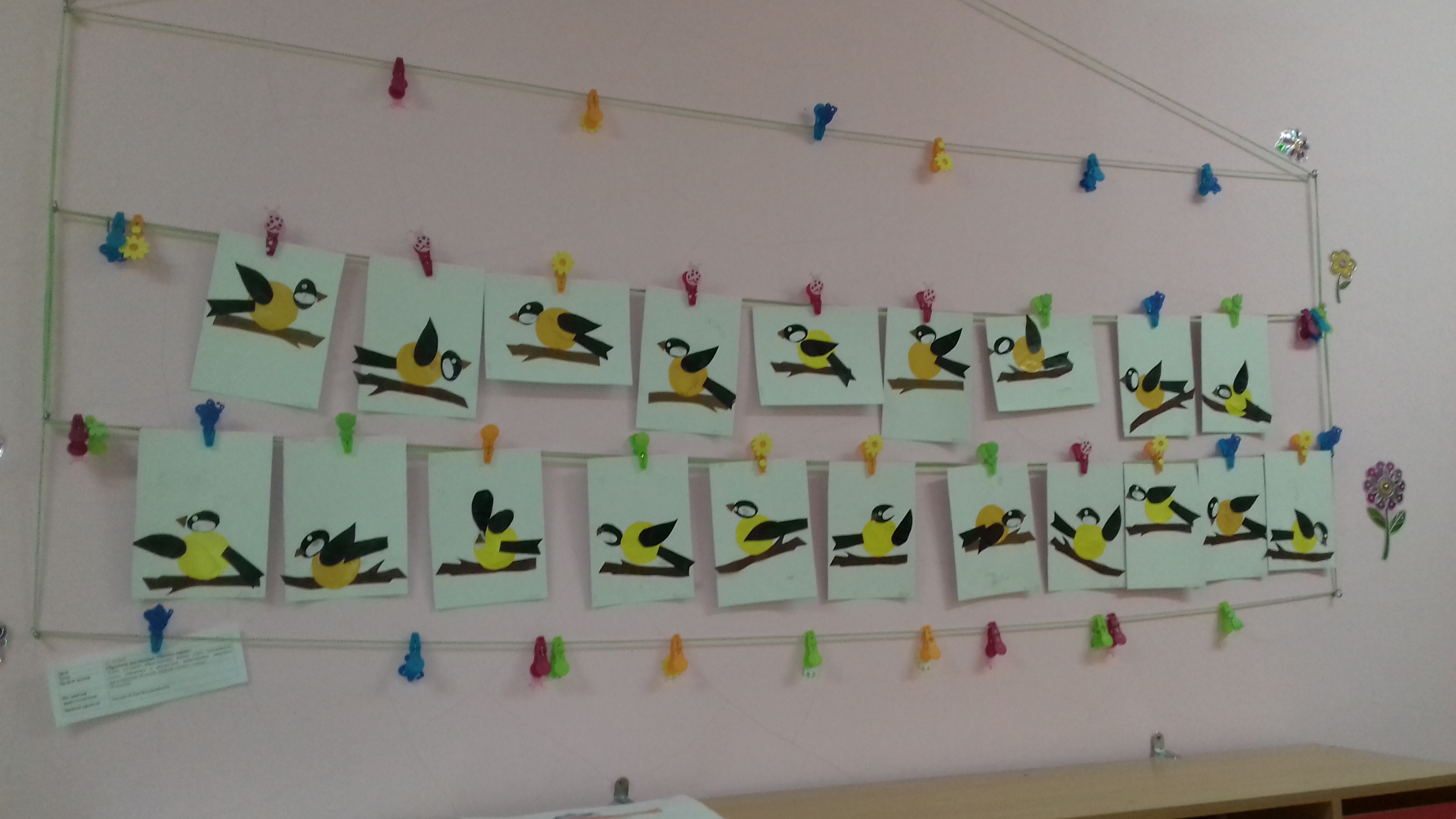 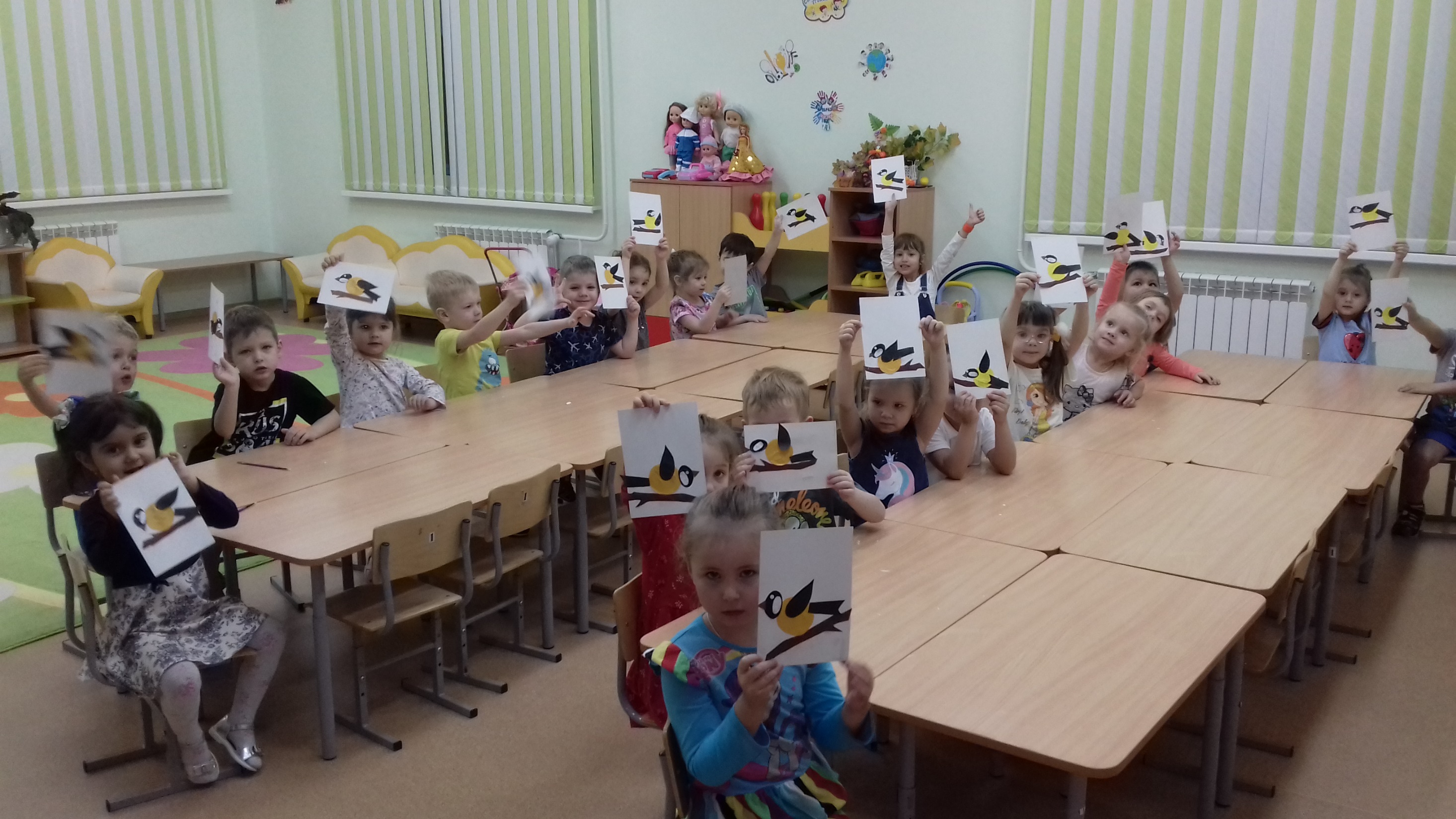 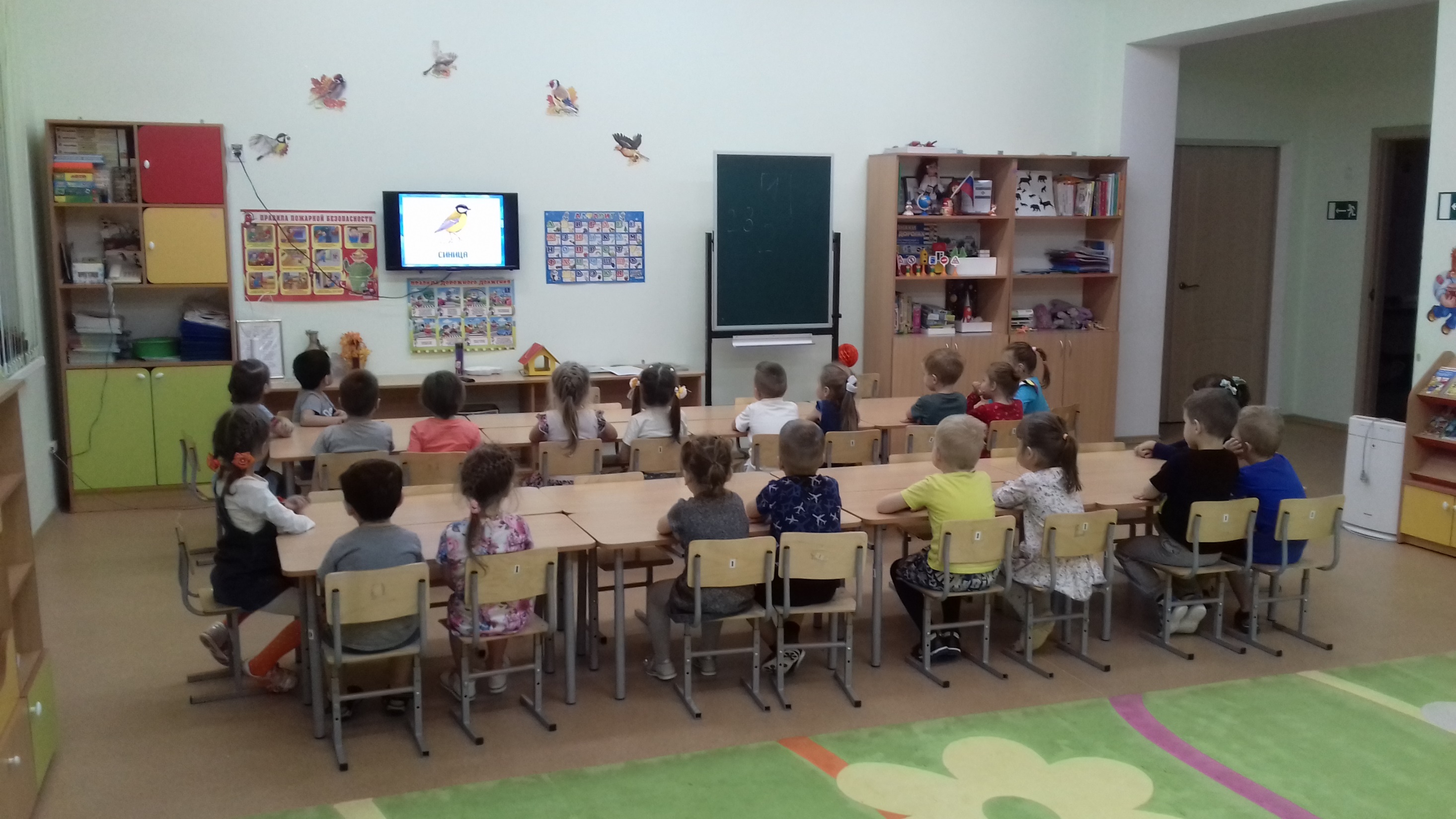 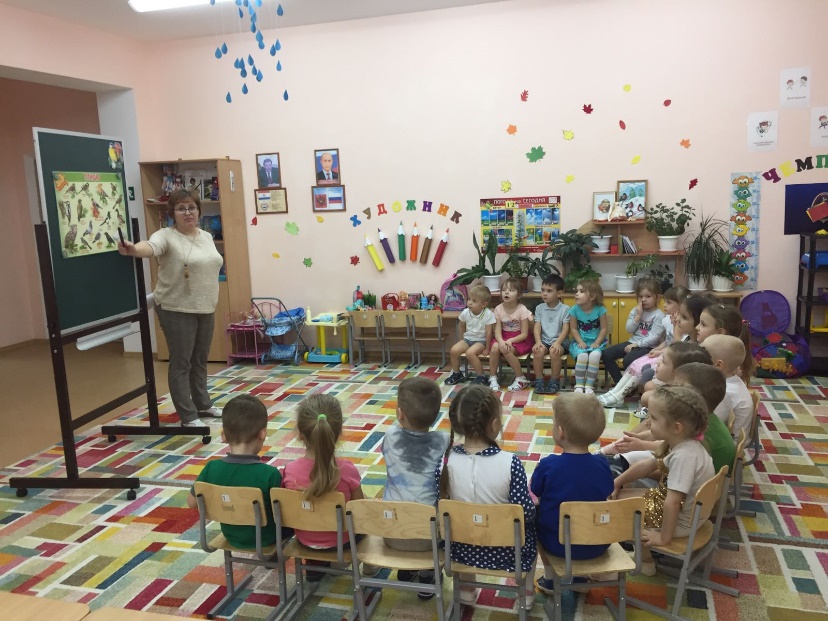 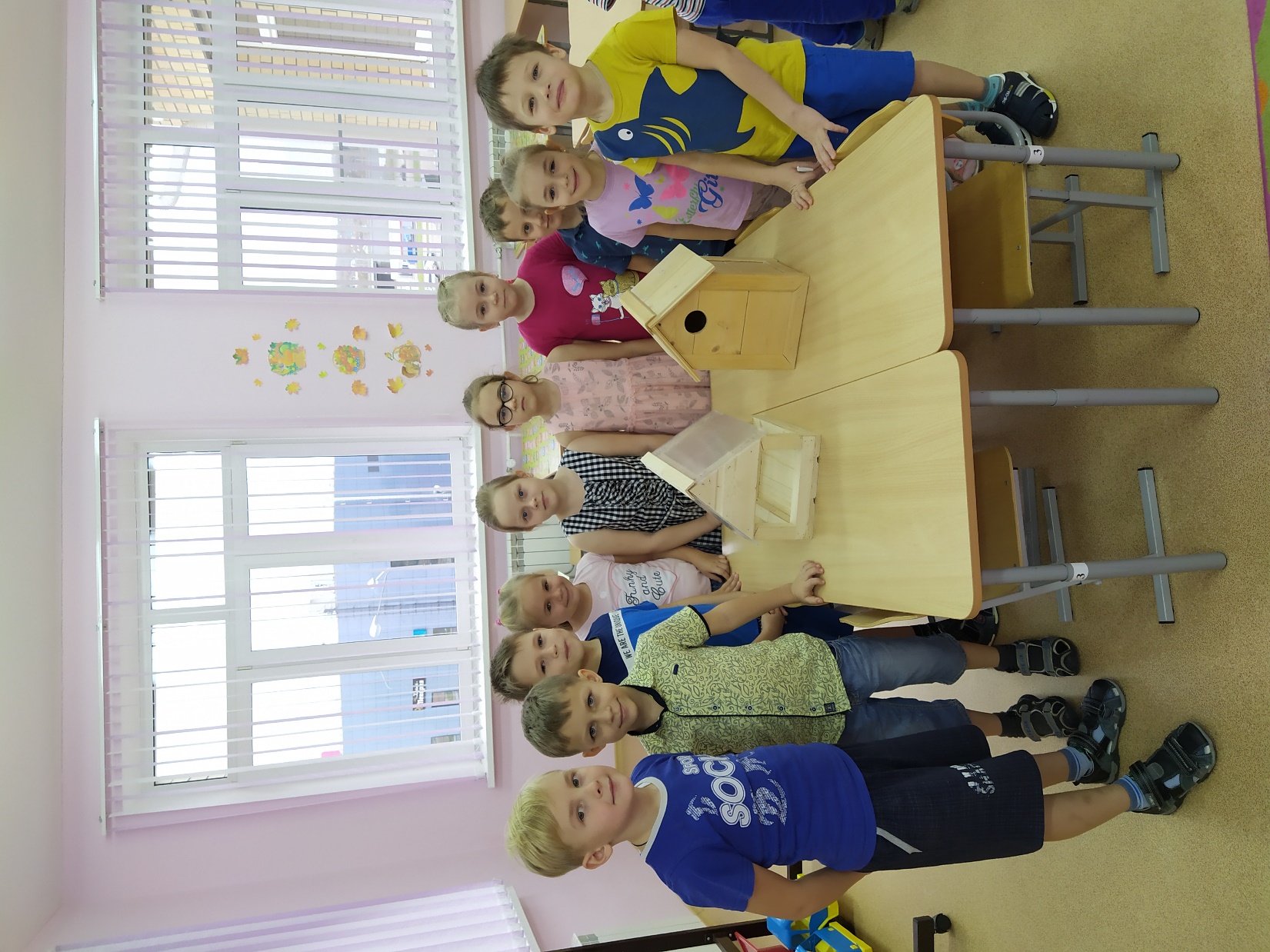 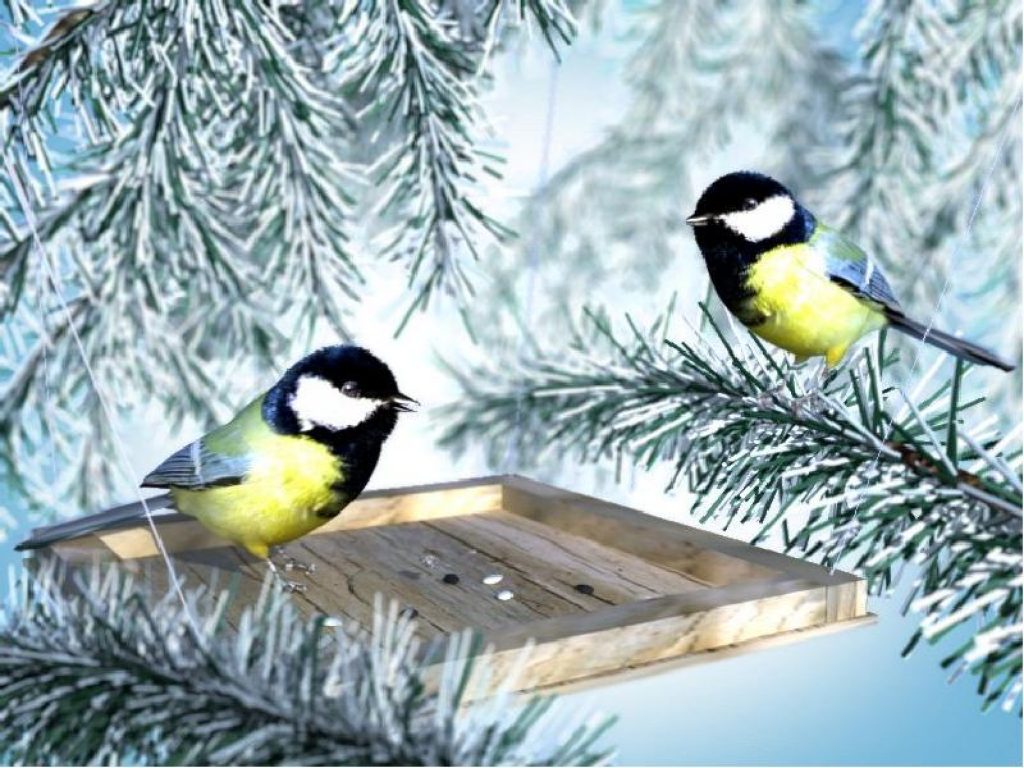 В рамках акции во всех группах были проведены тематические занятия, беседы, игры.
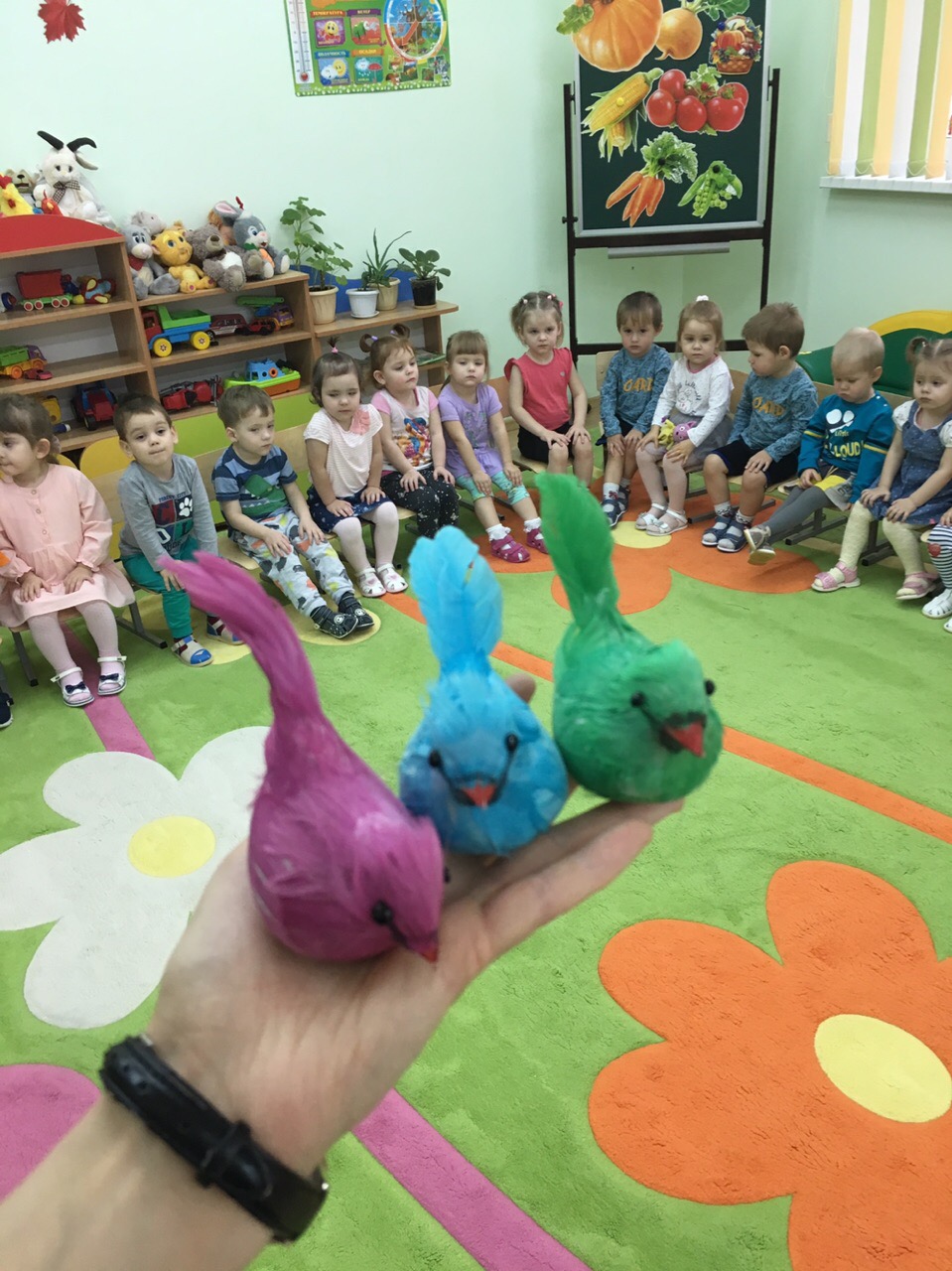 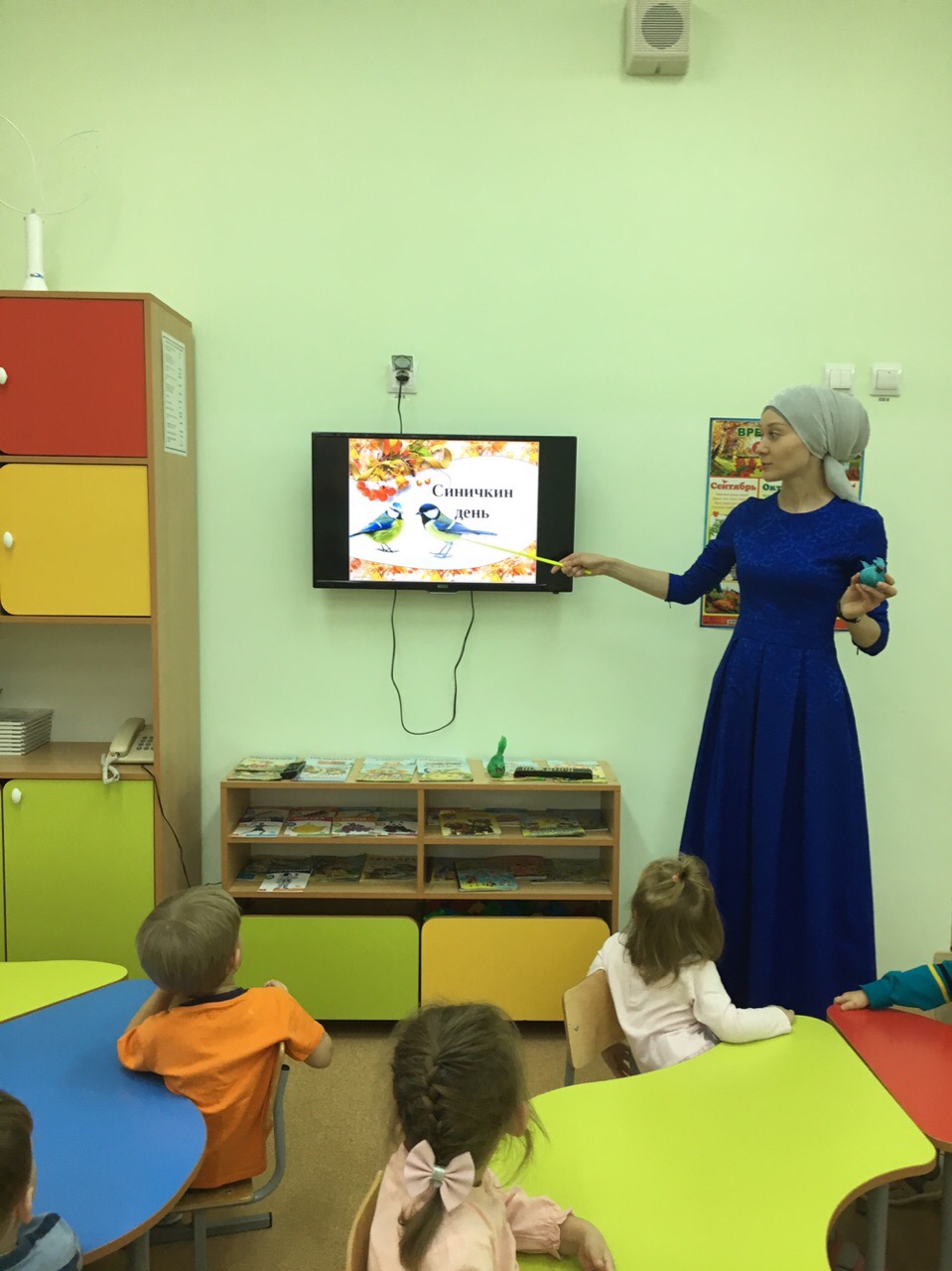 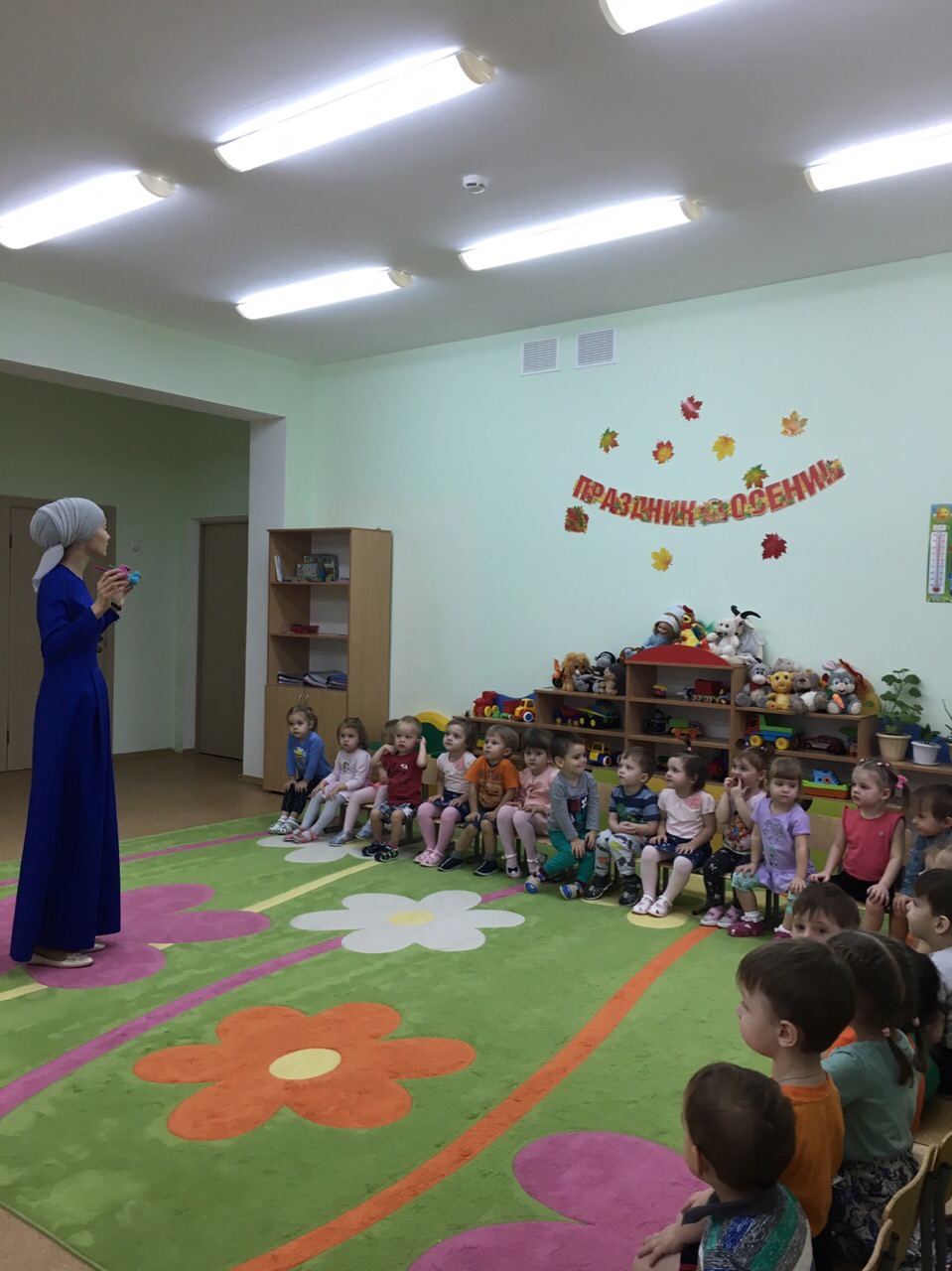 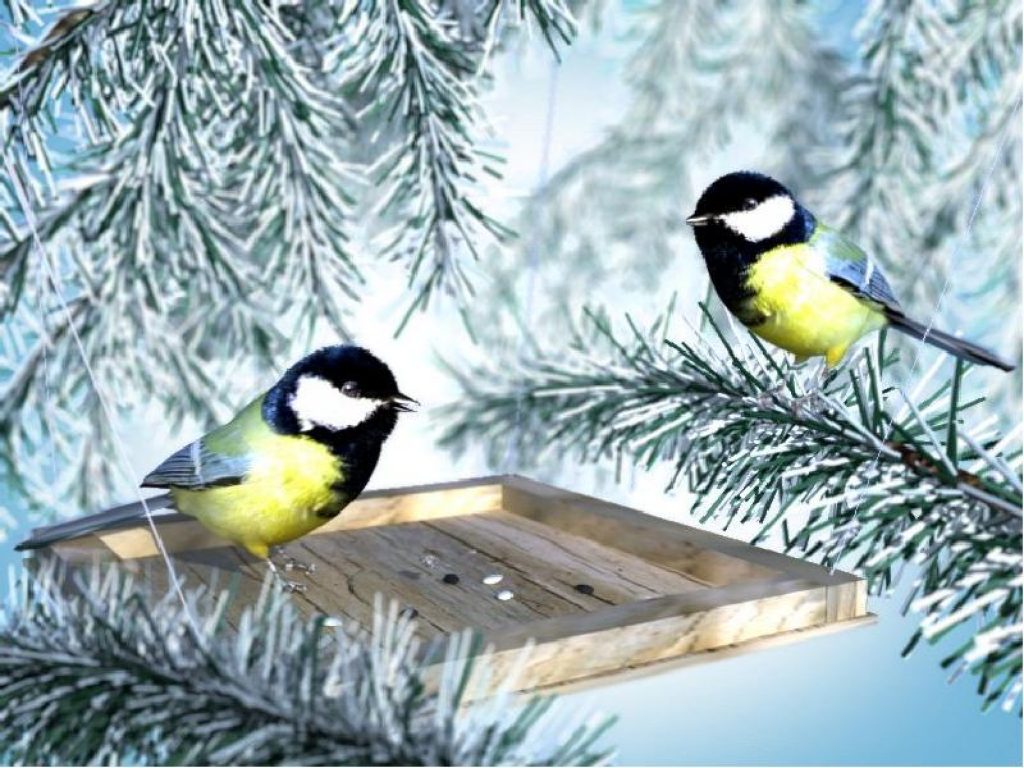 В старшей логопедической группе была проведена игра с упражнением на координацию речи «Синичка»
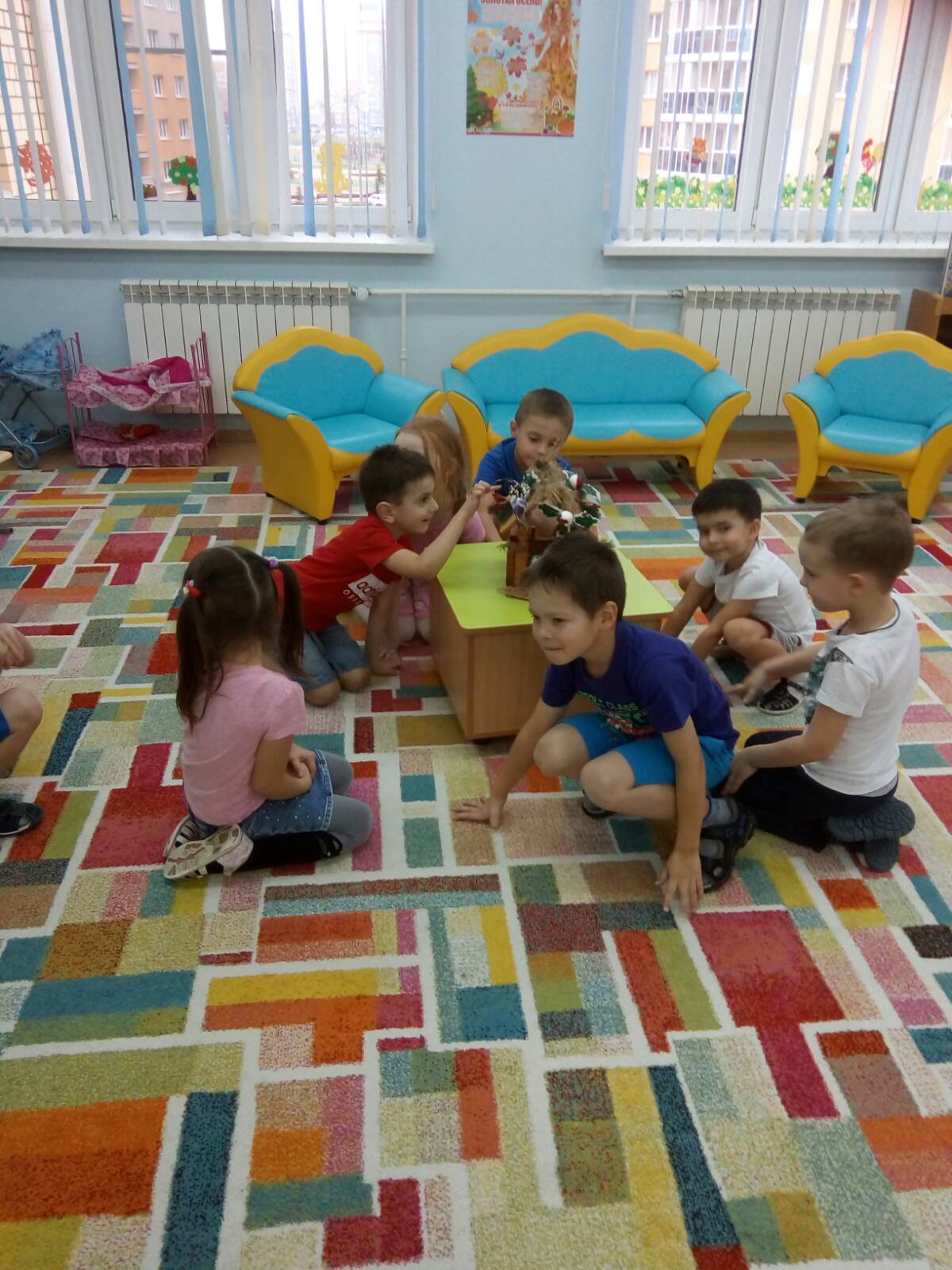 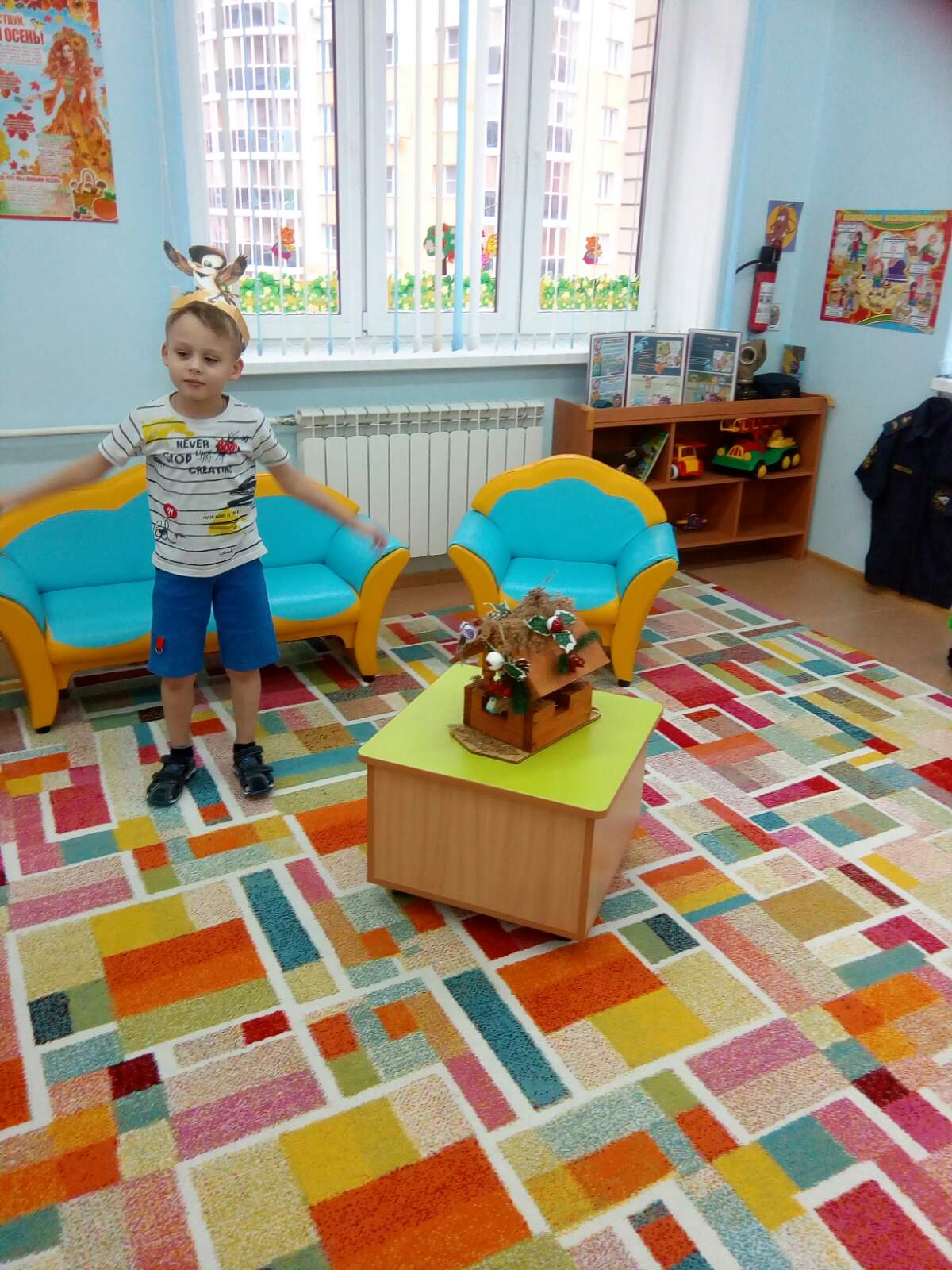 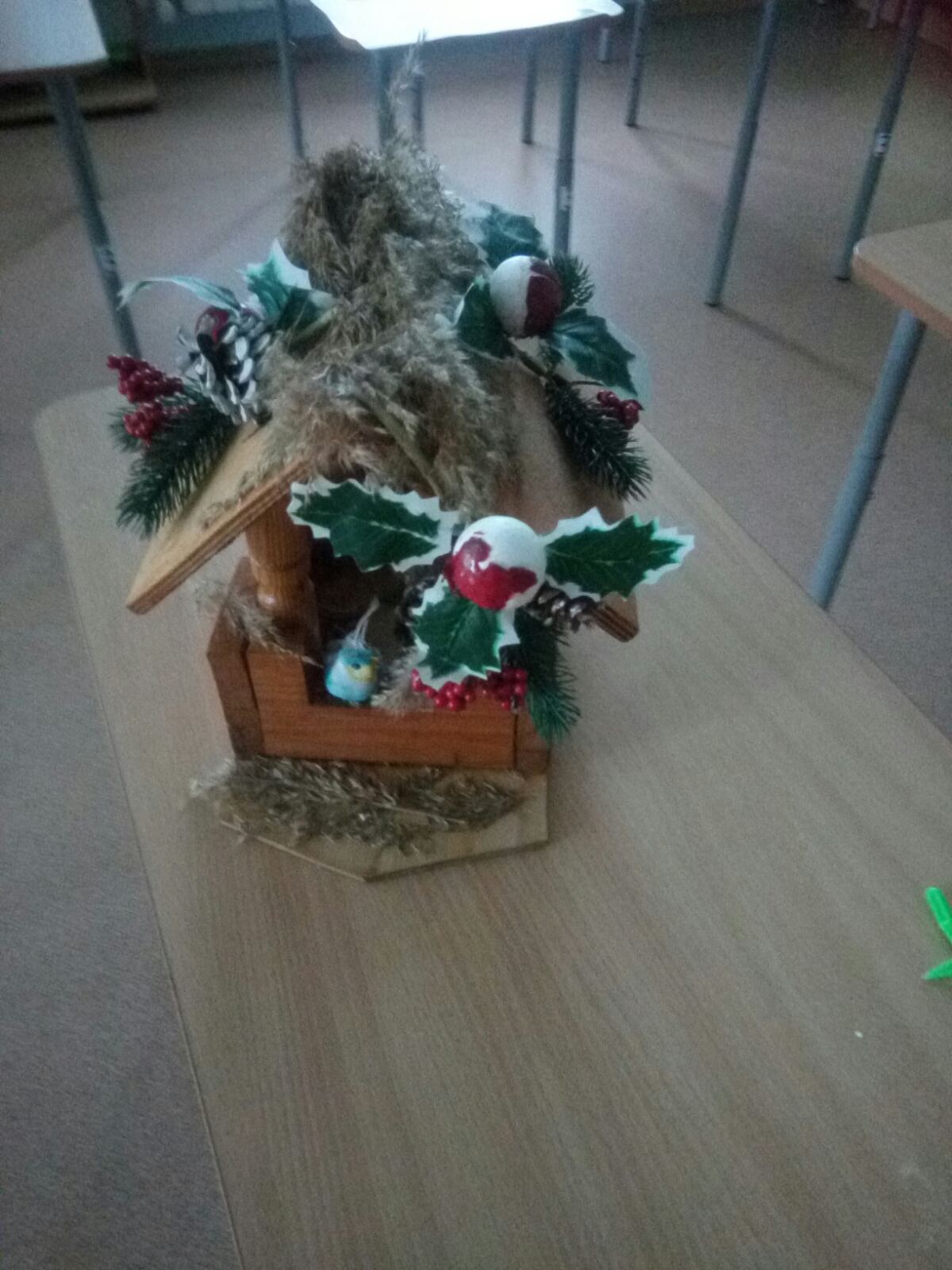 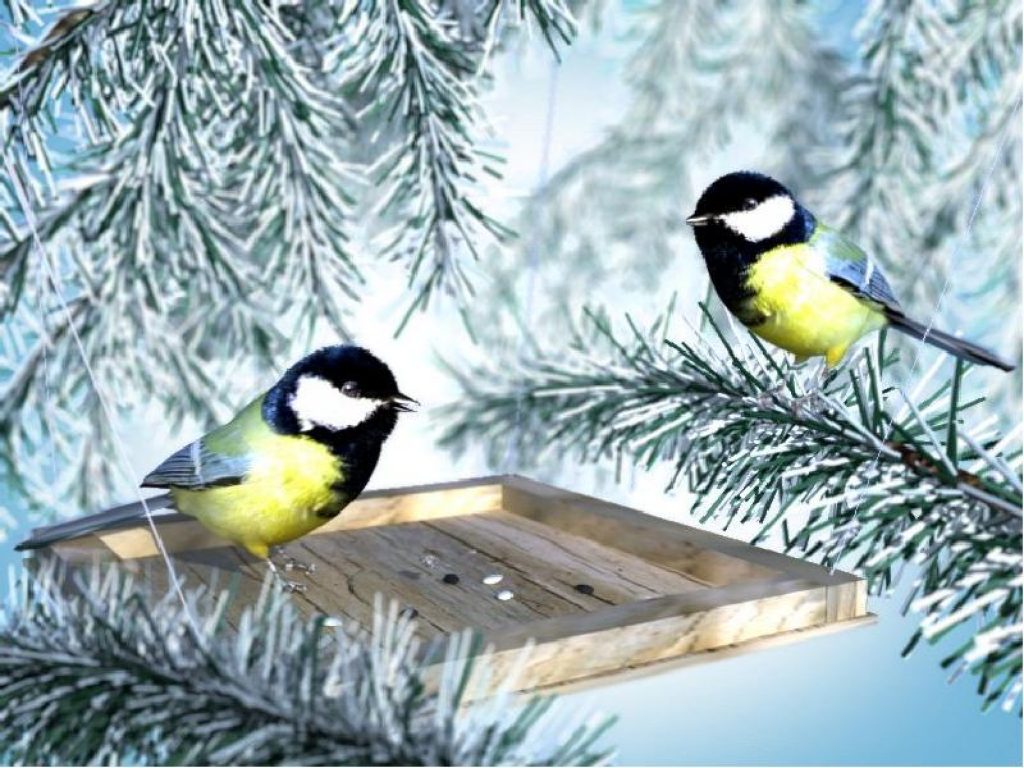 Воспитателями всех возрастных групп была проведена работа по привлечению родителей для участия в акции. Они вместе с детьми изготавливали кормушки для птиц и помогали их развесить на территории ДОУ.
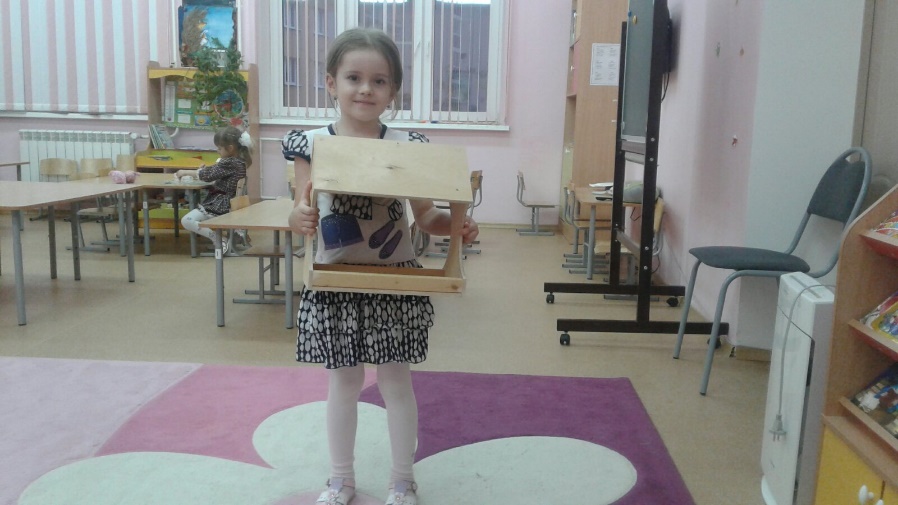 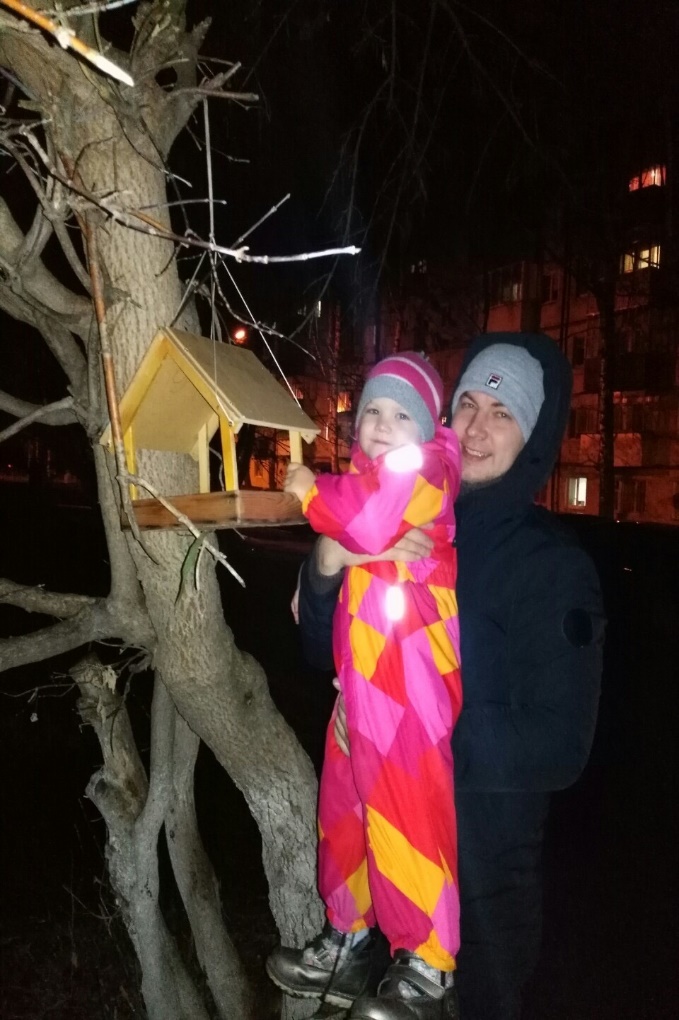 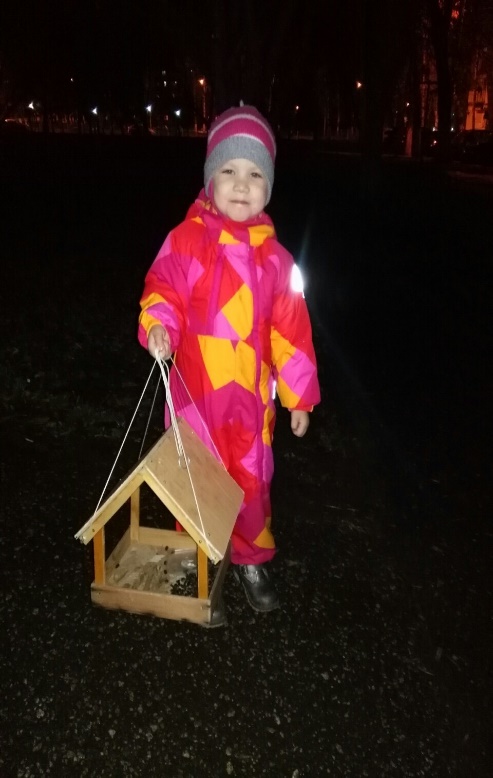 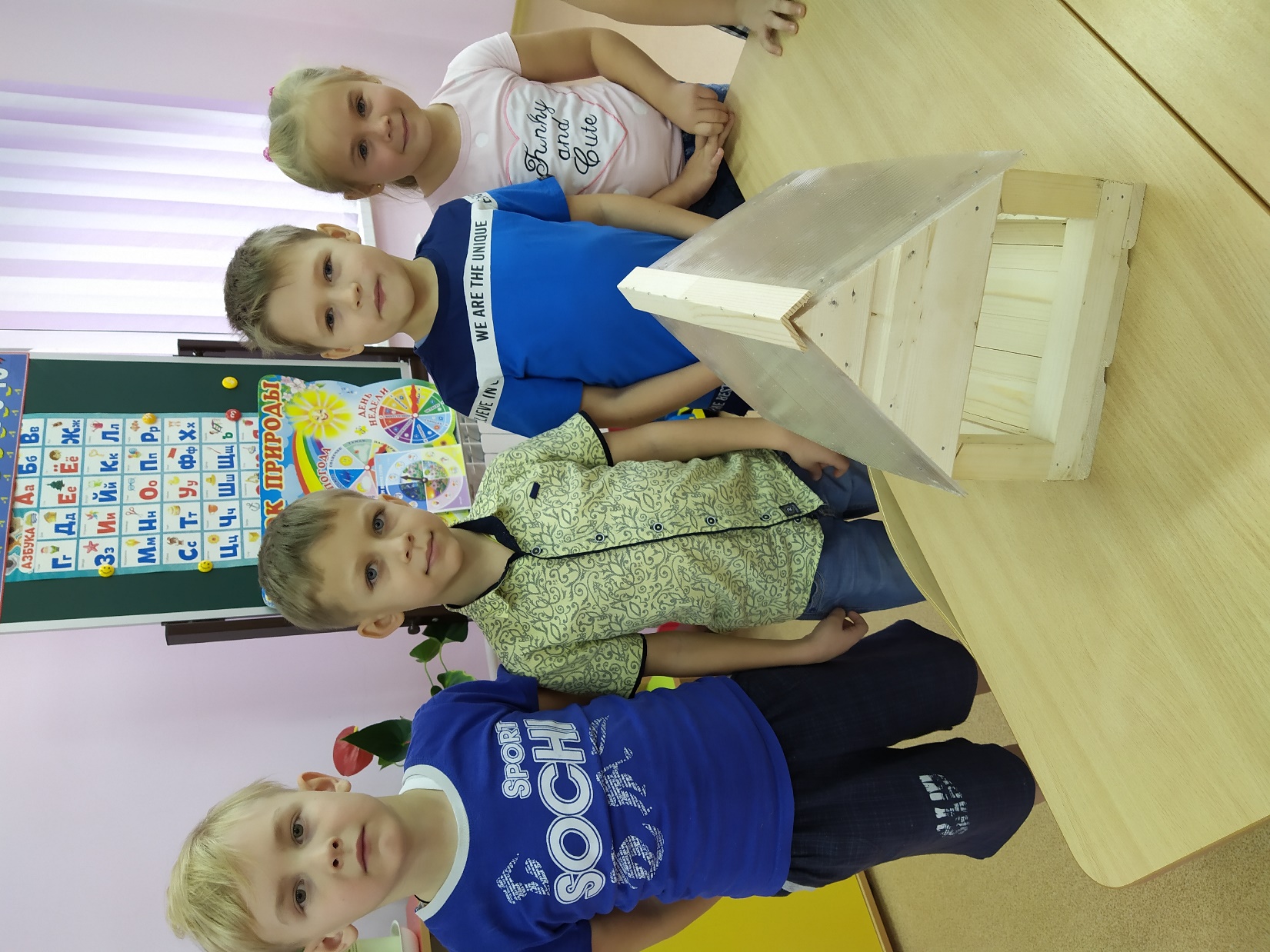 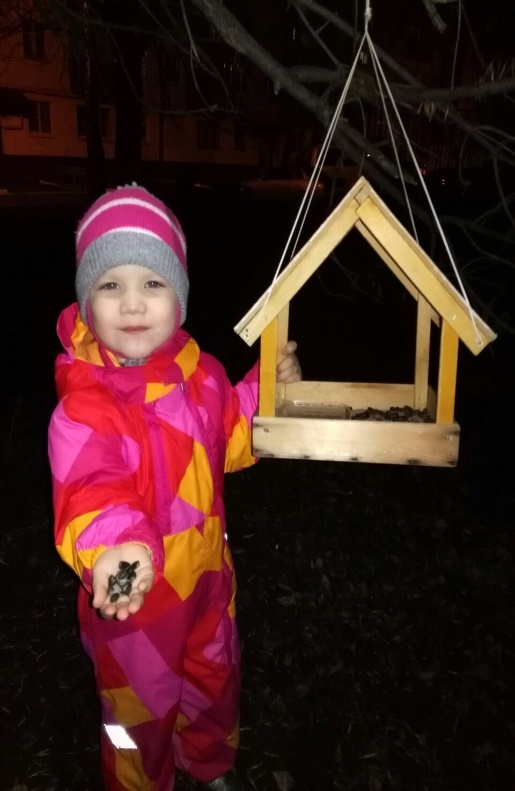 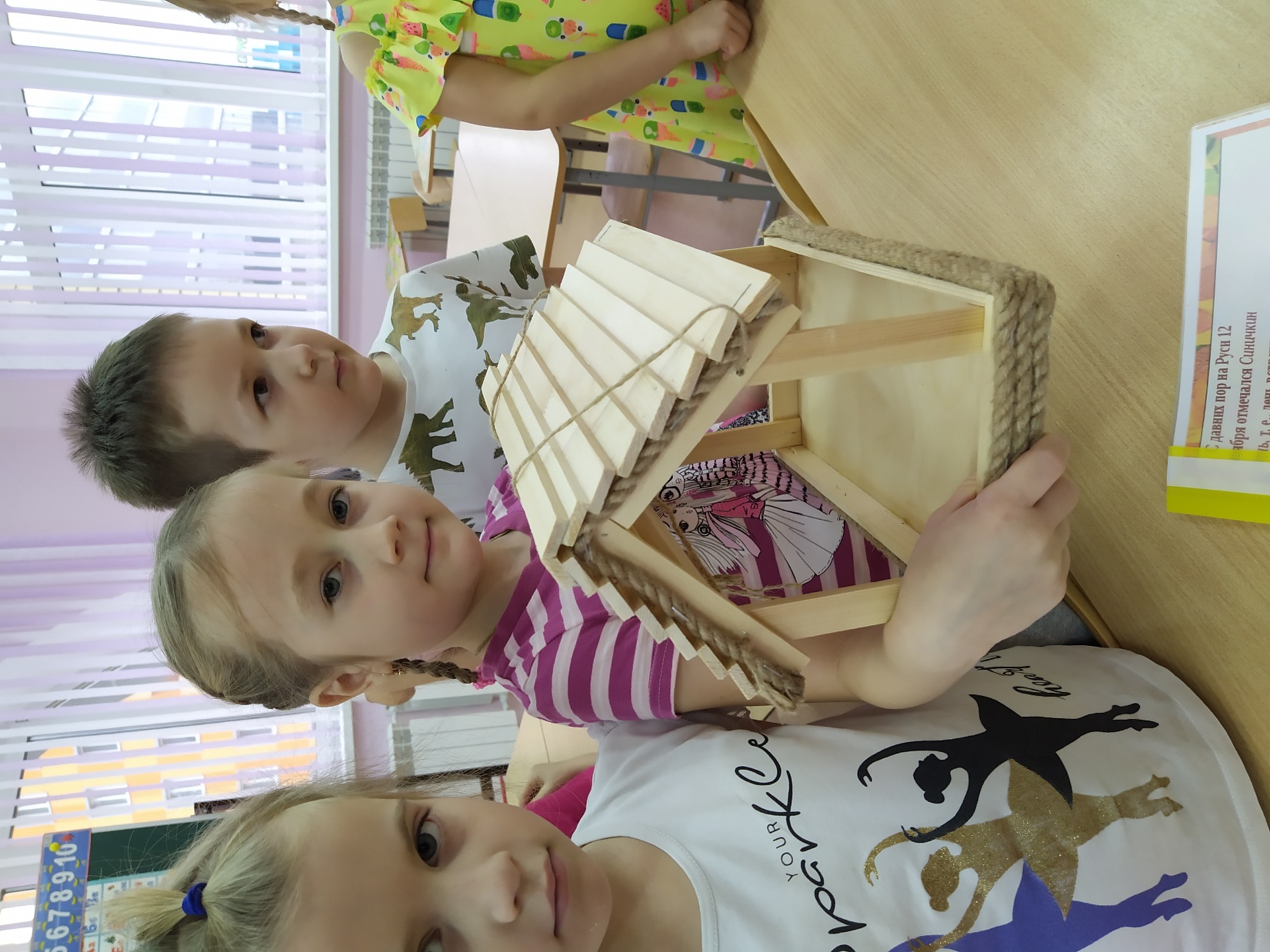 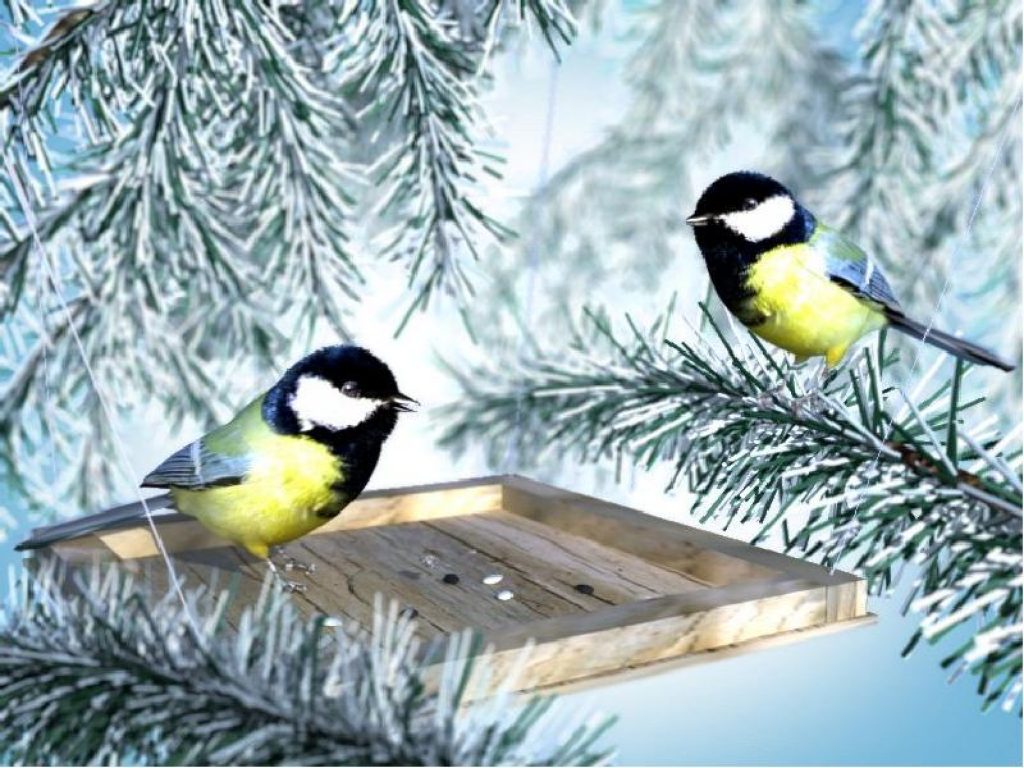 Покормите птиц зимой,Бросьте горстку крошек,И пускай снуют поройСтайки у окошек.Бросьте горсточку зерна.Много им не надо.И зима не так страшнаБудет для крылатых.Им не дайте в лютый часГибнуть от болезней,И весна одарит вас
Александр Яшин